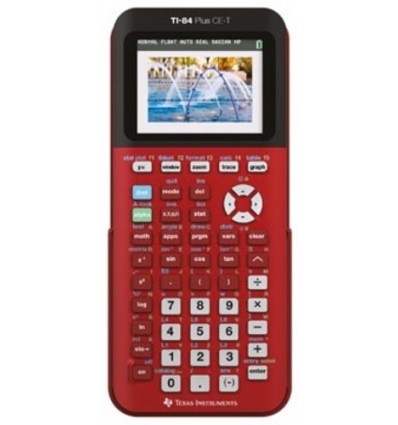 Het verhaal van de Statistiek met de TI-84
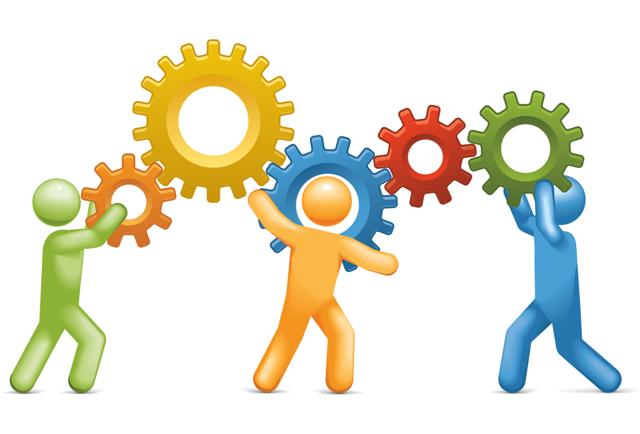 7 oktober 2017
steekproef
gegevens
verwerken
modelleren
kansrekening
kanswetten
kansverdelingen
Statistiek
Betrouwbaarheidsintervallen
Toetsen van hypothesen
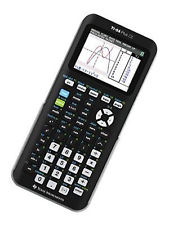 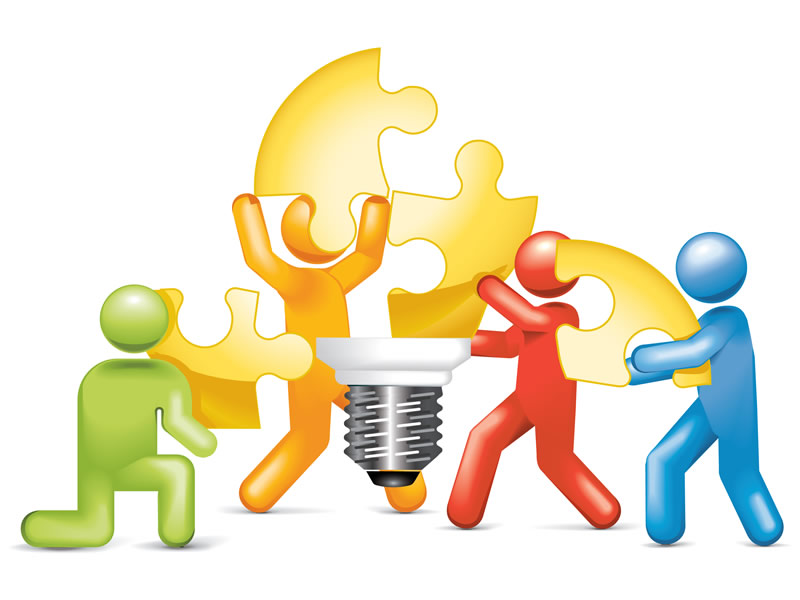 Beschrijvende statistiek
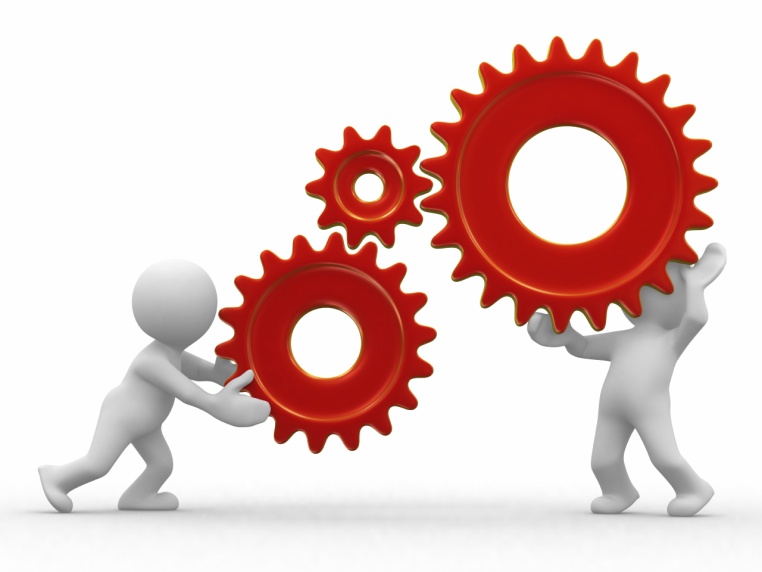 probleemstelling
Op een fruitveiling wordt van een aselecte bak appels elke appel gewogen. De resultaten vind je in volgende tabel (gewicht in gram):
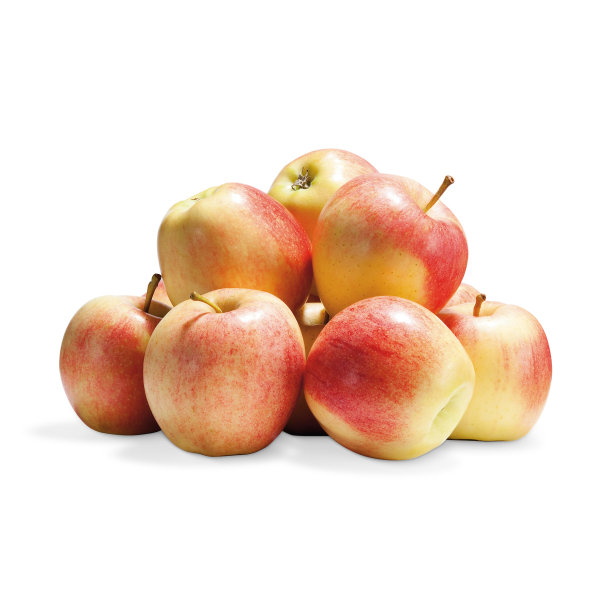 data ingeven
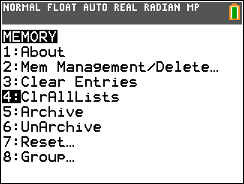 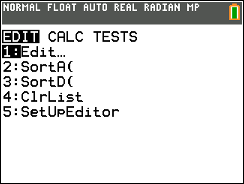 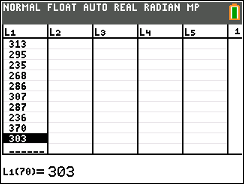 karakteristieken
steekproefgemiddelde
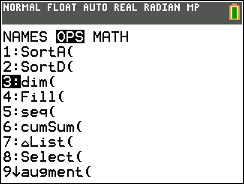 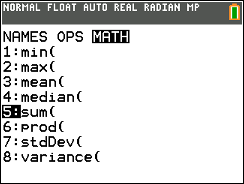 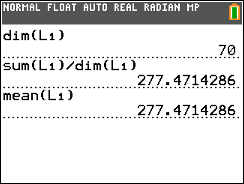 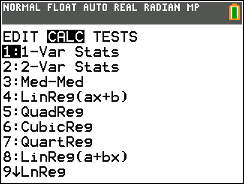 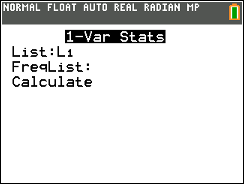 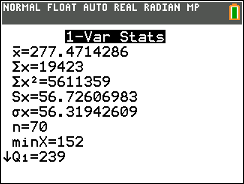 karakteristieken
standaardafwijking v/e steekproef
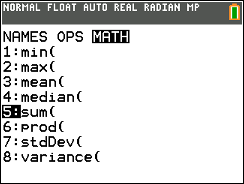 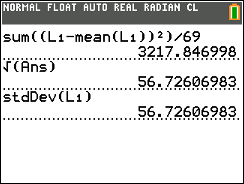 data visualiseren
boxplot & histogram
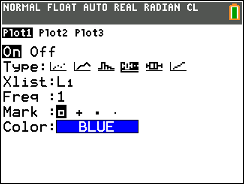 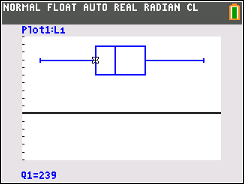 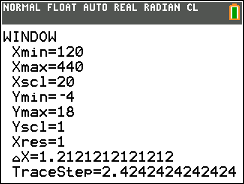 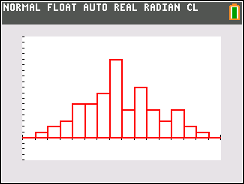 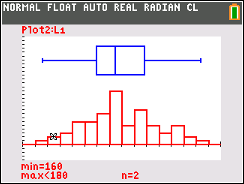 data visualiseren
modelleren v/d gegevens a.d.h. v/e normale verdeling
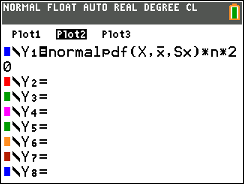 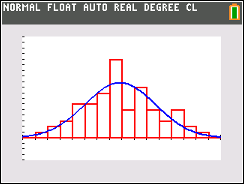 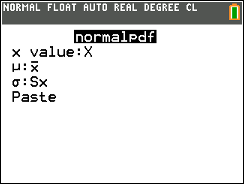 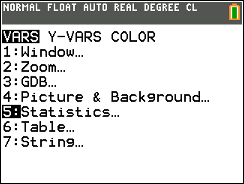 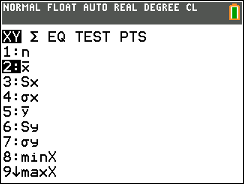 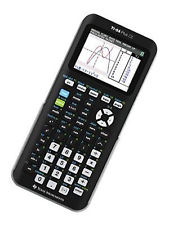 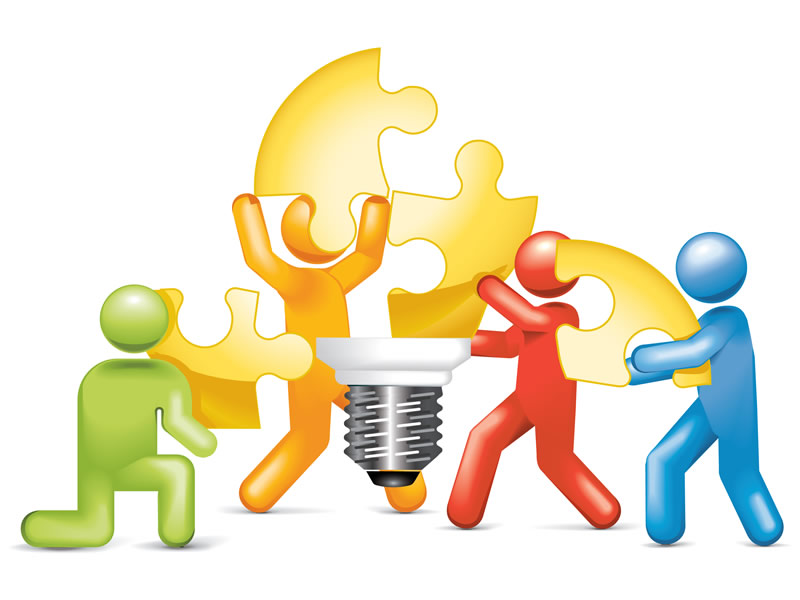 discrete kansverdelingen
voorbeeld:
    experiment: “gooien met twee dobbelstenen”
    stochast of kansvariabele X: “aantal geworpen ogen”
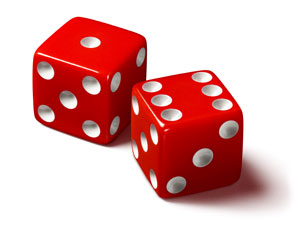 discrete kansverdelingen
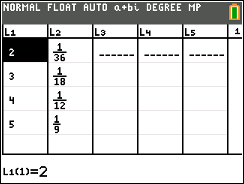 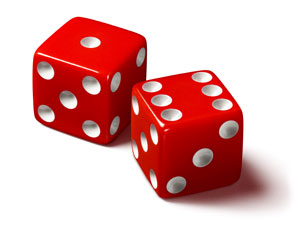 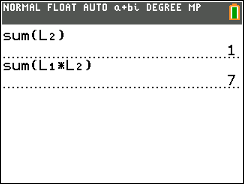 verwachtingswaarde of gemiddelde
discrete kansverdelingen
variantie & standaardafwijking
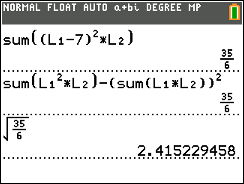 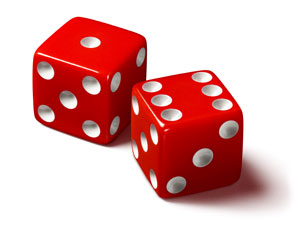 ongelijkheid van chebyshev
de ongelijkheid van Chebyshev zegt dat de kans dat de uitkomst X van een stochastische variabele verder verwijderd is van de verwachtingswaarde in relatie staat tot de standaardafwijking, en wel zo dat de afwijkingen groter dan een fractie a van de standaardafwijking geen grotere kans hebben dan 1/a² :
of nog
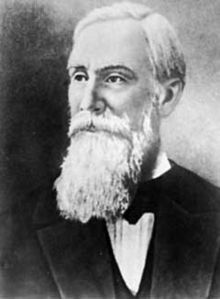 discrete kansverdelingen
een urne bevat 5 rode, 4 gele, 2 blauwe en 1 groene balop het einde van een kwisprogramma mag de winnaar een bal uit de urne trekken, trekt hij een rode bal, krijgt hij 600 euro, bij een gele bal 1200 euro, bij een blauwe bal 3000 euro en bij de groene bal 9900 euro.
    
    stochast of kansvariabele X: “het gewonnen bedrag”
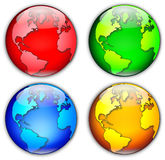 discrete kansverdelingen
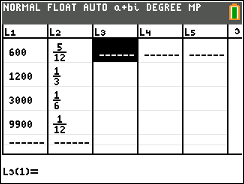 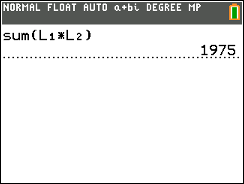 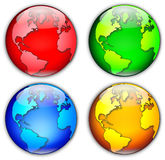 verwachtingswaarde of gemiddelde
Bernoulli experimenten
In een vaas zitten 4 rode en 1 gele knikker. We trekken willekeurig één knikker uit de vaas. Wat is de kans dat de knikker geel is?
X = “het aantal keer succes”

P(geel) = p = succes
P(rood) = q = 1 – p = mislukking
Discrete kansverdelingen
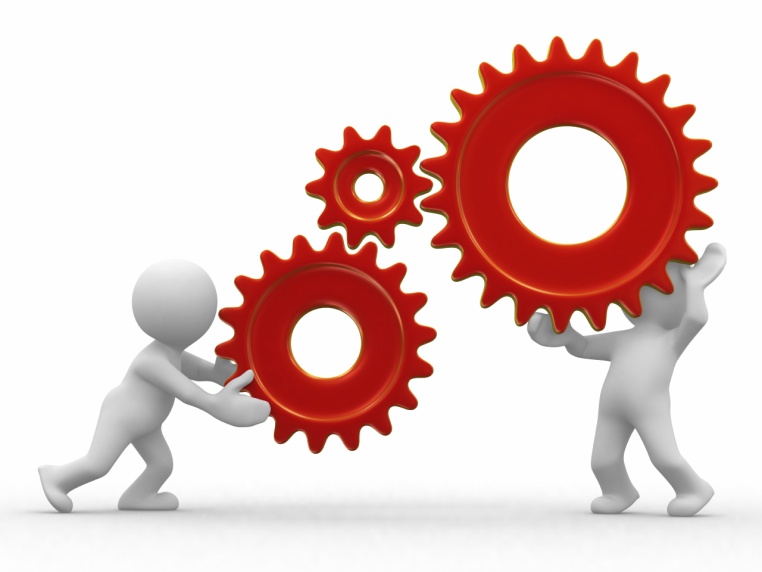 de binomiale verdeling
In een vaas zitten 4 rode en 1 gele knikker. We trekken willekeurig één knikker uit de vaas, noteren welke kleur de knikker heeft en leggen deze dan terug. Dit doen we vijfmaal na elkaar. Wat is de kans dat we 5 maal, 4 maal, 3 maal, 2 maal, slechts éénmaal of geen enkele keer een gele knikker trokken?
X = “het aantal getrokken gele knikkers”
de binomiale verdeling
In een vaas zitten 4 rode en 1 gele knikker. We trekken willekeurig één knikker uit de vaas, noteren welke kleur de knikker heeft en leggen deze dan terug. Dit doen we vijfmaal na elkaar. Wat is de kans dat we 5 maal, 4 maal, 3 maal, 2 maal, slechts éénmaal of geen enkele keer een gele knikker trokken?
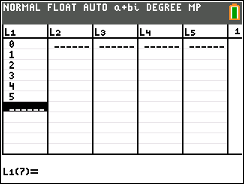 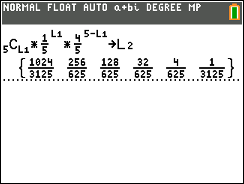 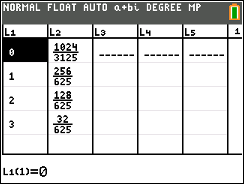 de binomiale verdeling
Een bakker verkoopt taartjes waarbij in 1 op de 5 gebakjes een koffieboon in het gebakje zit. 
 
 Als Thomas 24 taartjes bij deze bakker koopt, wat is de kans dat er in 4 taartjes of meer een koffieboon zit?

 In hoeveel taartjes heeft Thomas een koffieboon met een zekerheid van 90% of hoger?

 Hoeveel taartjes moet Thomas kopen om meer dan 90% kans te hebben dat er in minstens 4 taartjes een koffieboon zit?
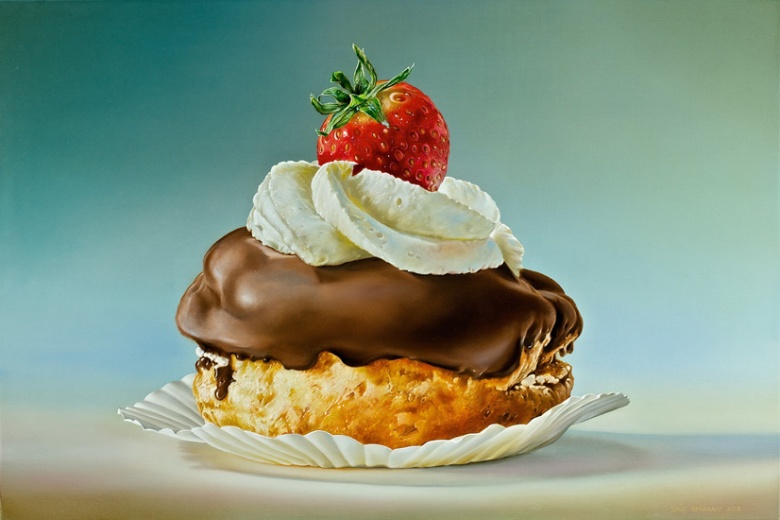 de binomiale verdeling
Een bakker verkoopt taartjes waarbij in 1 op de 5 gebakjes een koffieboon in het gebakje zit. 
 
 Als Thomas 24 taartjes bij deze bakker koopt, wat is de kans dat er in 4 taartjes of meer een koffieboon zit?
de binomiale verdeling
Een bakker verkoopt taartjes waarbij in 1 op de 5 gebakjes een koffieboon in het gebakje zit. 
 
 Als Thomas 24 taartjes bij deze bakker koopt, wat is de kans dat er in 4 taartjes of meer een koffieboon zit?
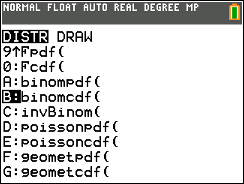 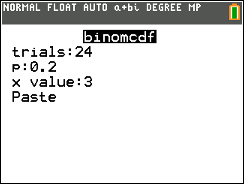 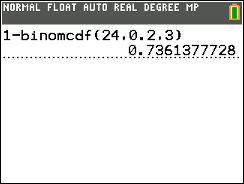 Antwoord : de kans dat er in 4 taartjes of meer een koffieboon zit is 73,6 %.
de binomiale verdeling
In hoeveel taartjes heeft Thomas een koffieboon met een zekerheid van 90% of hoger?
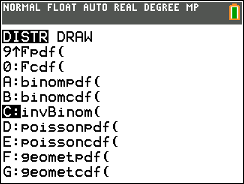 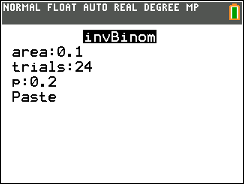 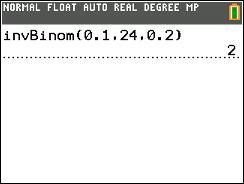 Hierbij is “area” de kans dat je minder dan het berekende aantal hebt. 

Antwoord : Thomas heeft 10% (of minder) kans dat er minder dan 2 taartjes een koffieboon bevatten. Hij heeft dus meer dan 90% kans dat er in minstens 2 taartjes een koffieboon zit.
de binomiale verdeling
Hoeveel taartjes moet Thomas kopen om meer dan 90% kans te hebben dat er in minstens 4 taartjes een koffieboon zit?
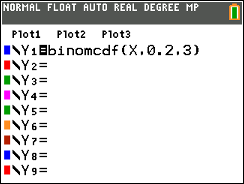 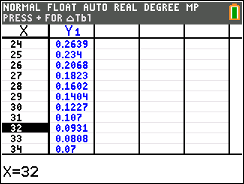 Antwoord: Thomas moet minstens 32 taartjes kopen om meer dan 90% kans te hebben dat er in minstens 4 taartjes een boon zit.
de geometrische verdeling
Als we een reeks onafhankelijke Bernoulli-pogingen doen met succeskans p, kunnen we een vast aantal (n) beschouwen, zodat we maar moeten afwachten hoe vaak we succes zullen hebben. Dit leidt tot de binomiale verdeling.
Gaan we echter net zolang door tot we succes hebben, dan moeten we maar afwachten hoeveel experimenten we moeten doen. Dat aantal N is een stochastische variabele met als verdeling de geometrische verdeling.
de geometrische verdeling
Een dobbelsteen wordt net zolang geworpen tot dat er een eerste maal “1” wordt geworpen.
 
 Hoe groot is de kans dat dit bij de 4de worp gebeurt?

 Hoe groot is de kans dat dit bij de eerste vier worpen gebeurt?
de geometrische verdeling
Hoe groot is de kans dat dit bij de 4de worp gebeurt?
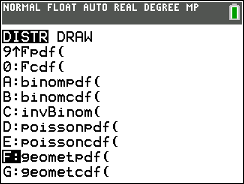 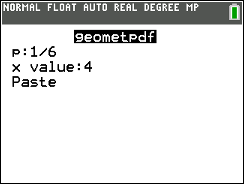 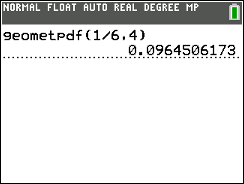 Antwoord: 9,6 %
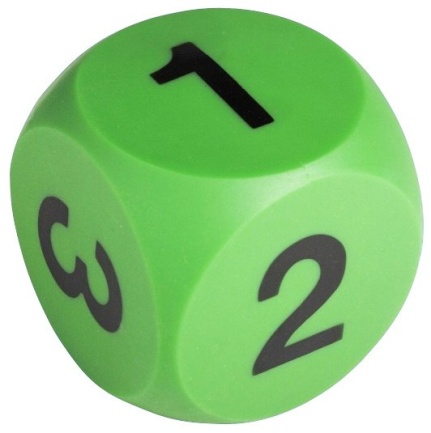 de geometrische verdeling
Hoe groot is de kans dat dit bij de eerste vier worpen gebeurt?
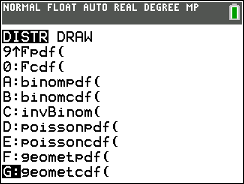 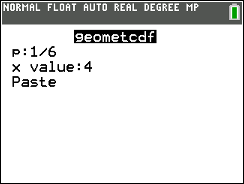 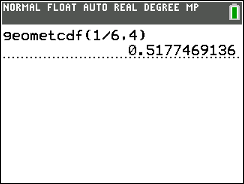 Antwoord: 51,8 %
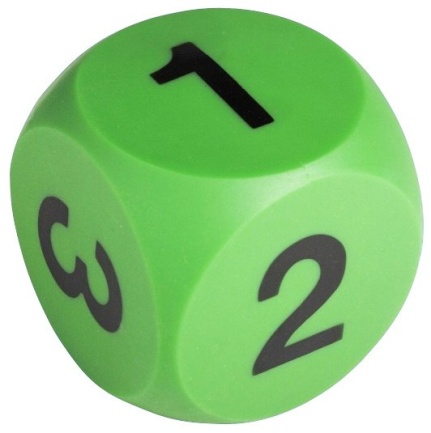 de negatief-binomiale verdeling
Als we een reeks onafhankelijke Bernoulli-pogingen doen met succeskans p, kunnen we een vast aantal (n) beschouwen, zodat we maar moeten afwachten hoe vaak we succes zullen hebben. Dit leidt tot de binomiale verdeling.
Gaan we echter net zolang door tot we voor de m-de keer succes hebben, dan moeten we maar afwachten hoeveel experimenten we moeten doen. Dat aantal N is een stochastische variabele met als verdeling de negatief-binomiale verdeling.
De geometrische verdeling is een speciaal geval van de negatief-binomiale verdeling met parameter m = 1.
de negatief-binomiale verdeling
Op de kermis heb je bij een bepaald spelletje (inleg 2 euro) één kans op drie om een pluchen welpje te winnen. Je wil nu zolang blijven spelen totdat je twee welpjes hebt gewonnen voor je tweeling Stefan en Klaasje.
 
 Wat is de kans dat je bij het derde spelletje je tweede pluchen welpje hebt?
 Wat is de kans dat je met een briefje van 10 euro toekomt om de twee pluchen welpjes te bekomen?
de negatief-binomiale verdeling
Wat is de kans dat je bij het derde spelletje je tweede pluchen welpje hebt?
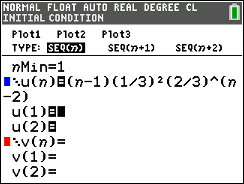 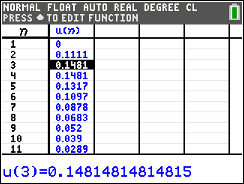 De kans om bij het derde spelletje de tweede pluchen welp te winnen, bedraagt 14,8 %
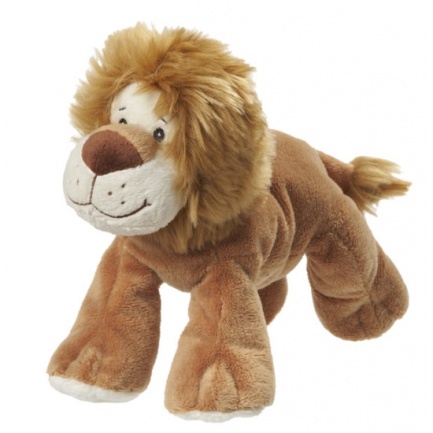 de negatief-binomiale verdeling
Wat is de kans dat je met een briefje van 10 euro toekomt om de twee pluchen welpjes te bekomen?
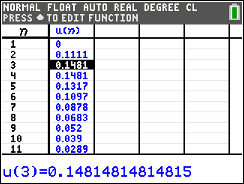 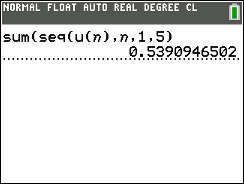 De kans om bij het tweede, het derde, het vierde of het vijfde spelletje de tweede pluchen welp te winnen, bedraagt 53,9 %
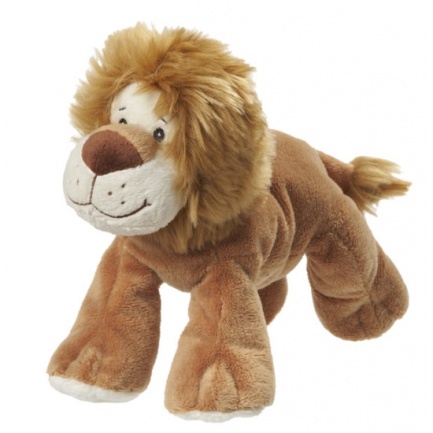 de hypergeometrische verdeling
Als we een serie trekkingen doen uit een eindige populatie met N elementen dan hebben we te maken met een hypergeometrische verdeling. 

De populatie is verdeeld in M elementen die een bepaald kenmerk vertonen en N-M, de rest, die dat kenmerk niet bezitten.
Uit de populatie wordt een steekproef van n elementen genomen, zonder teruglegging. Vervolgens zijn we geïnteresseerd in het aantal elementen X dat uit de deelverzameling met M elementen afkomstig is.
de hypergeometrische verdeling
In een speelgoedmand liggen 30 pakjes. In 20 pakjes zit een pluchen hondje en in de andere 10 een bal. Vijf kinderen mogen nu lukraak een pakje trekken.Wat is de kans dat er twee pluchen hondjes worden getrokken.
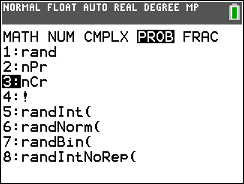 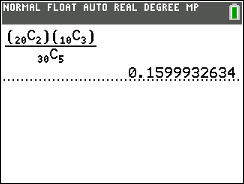 de hypergeometrische verdeling
In een vaas zitten 70 rode en 50 groene bollen. Je neemt 3 bollen uit de vaas. Bereken de kans op 3 rode bollen …

… met teruglegging van de getrokken bol.
… zonder teruglegging van de getrokken bol.
de hypergeometrische verdeling
… met teruglegging van de getrokken bol.
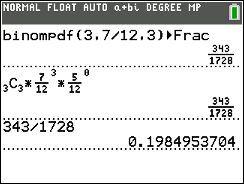 de hypergeometrische verdeling
… zonder teruglegging van de getrokken bol.
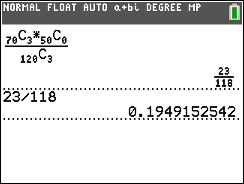 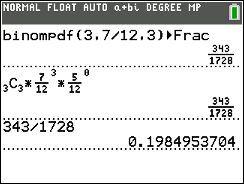 de Poisson-verdeling
De Poisson verdeling is net zoals de binomiale verdeling een discrete kansverdeling. Het grote verschil met de binomiale verdeling is dat er bij de Poisson verdeling geen sprake is van een vast aantal pogingen. Bij de Poisson verdeling gaat het om het aantal keren succes X in een bepaald tijdsinterval of specifieke plaats. Een voorbeeld hiervan is het aantal, dagelijkse ongelukken op een specifiek stuk snelweg.
de Poisson-verdeling
Het aantal telefoongesprekken dat binnenkomt op een centrale is Poisson-verdeeld met een gemiddelde van 2 per minuut.
 
 Hoe groot is de kans dat er juist 3 gesprekken in een minuut binnenkomen?

 Hoe groot is de kans dat er meer dan 3 gesprekken in een minuut binnenkomen?
de Poisson-verdeling
Hoe groot is de kans dat er juist 3 gesprekken in een minuut binnenkomen?
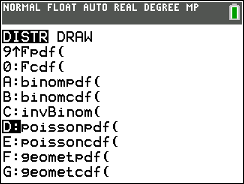 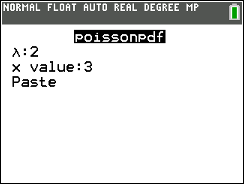 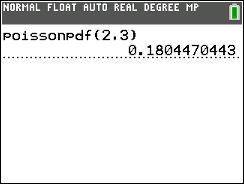 Antwoord: 18,0 %
de Poisson-verdeling
Hoe groot is de kans dat er meer dan 3 gesprekken in een minuut binnenkomen?
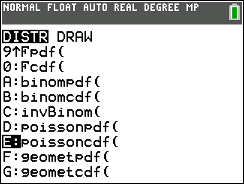 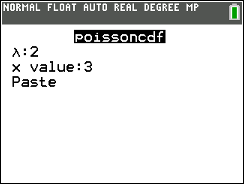 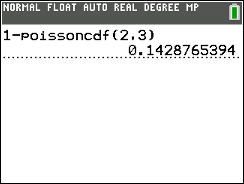 Antwoord: 14,3 %
de Poisson-verdeling
De bezoekers van een vogelreservaat kunnen aan de ingang van het park een verrekijker huren. Een bezoek duurt anderhalf uur. Er zijn gemiddeld 7,5 bezoekers per uur die een verrekijker huren. Dit aantal is Poisson verdeeld. Het park beschikt echter slechts over 5 verrekijkers.
 
 Het vogelreservaat opent om 10 uur ’s ochtends. Wat is de kans dat een bezoeker die om 10u40 toekomt, geen verrekijker meer kan huren?
 Over hoeveel verrekijkers moet het park minstens beschikken om ten minste 90% zekerheid te hebben dat alle bezoekers die voor 10u20 toekomen nog een verrekijker kunnen huren?
de Poisson-verdeling
Het vogelreservaat opent om 10 uur ’s ochtends. Wat is de kans dat een bezoeker die om 10u40 toekomt, geen verrekijker meer kan huren?
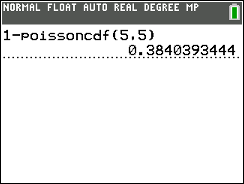 Antwoord: 38,4 %
de Poisson-verdeling
Over hoeveel verrekijkers moet het park minstens beschikken om ten minste 90% zekerheid te hebben dat alle bezoekers die voor 10u20 toekomen nog een verrekijker kunnen huren?
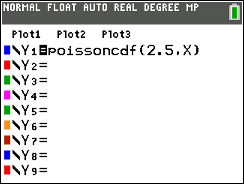 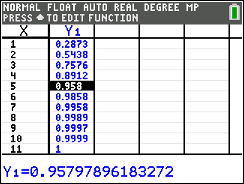 Antwoord: 5 verrekijkers
continue kansverdelingen
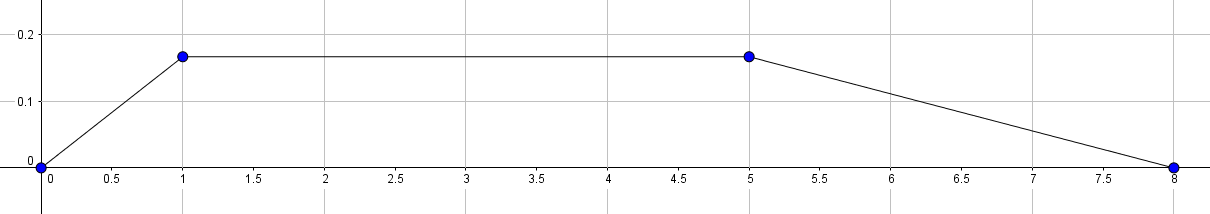 continue kansverdelingen
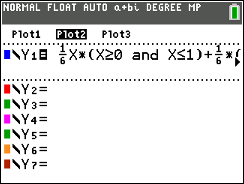 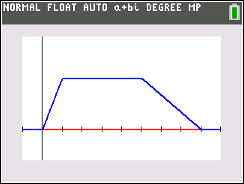 continue kansverdelingen
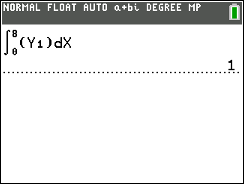 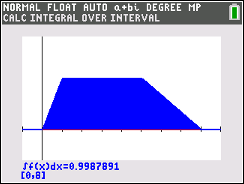 continue kansverdelingen
verwachtingswaarde of gemiddelde
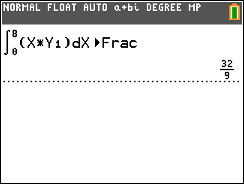 continue kansverdelingen
variantie & standaardafwijking
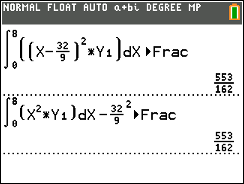 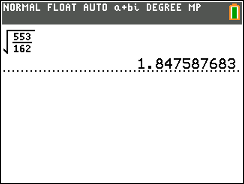 continue kansverdelingen
cumulatieve verdelingsfunctie
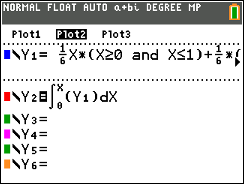 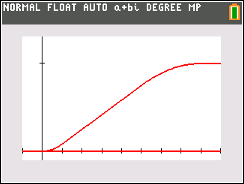 continue kansverdelingen
cumulatieve verdelingsfunctie
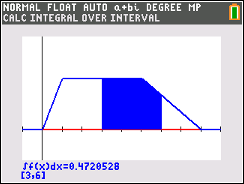 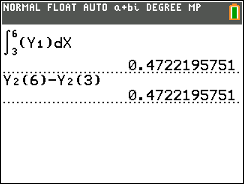 Continue kansverdelingen
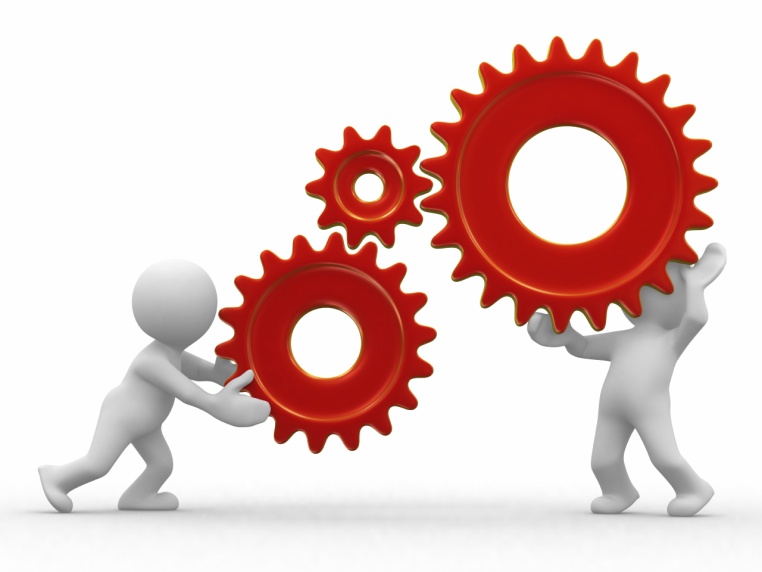 de normale verdeling
Een machine vult pakken met suiker. De massa suiker die door de machine afgeleverd wordt, is normaal verdeeld met µ = 1015 gram en  = 10 gram.
 
 Hoeveel % van de afgeleverde pakken bevat minder dan 1 kg?

 Boven welke gewichtsgrens ligt 10 % van de pakken suiker?

 Stel dat het mogelijk is om de afstelling van het vulapparaat (d.w.z. de gemiddelde hoeveelheid µ) te veranderen zonder dat de standaarddeviatie verandert. Hoe moet het gemiddelde gekozen worden opdat slecht 1% van de pakken suiker een massa heeft beneden de 1 kg.
de normale verdeling
Het vulgewicht van de pakjes suiker kunnen we grafisch voorstellen door de normale verdeling N(µ = 1015 ;  = 10).
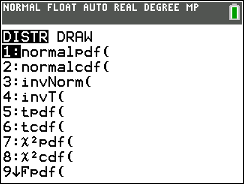 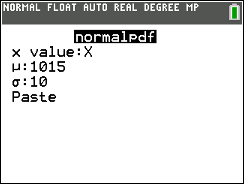 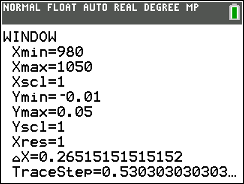 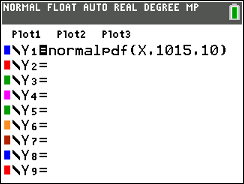 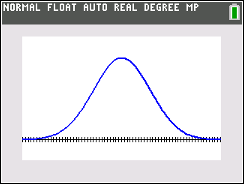 de normale verdeling
Hoeveel % van de afgeleverde pakken bevat minder dan 1 kg?
P(X < 1000) = ?
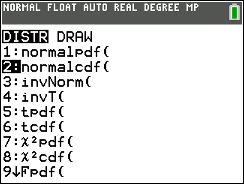 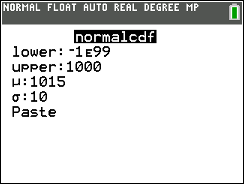 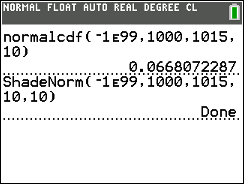 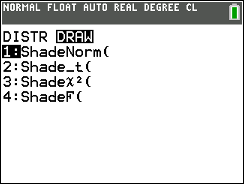 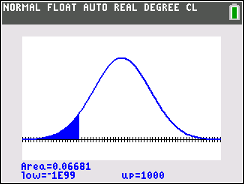 Antwoord: 6,68 %
de normale verdeling
Boven welke gewichtsgrens ligt 10 % van de pakken suiker?
P(X > ? ) = 10 %
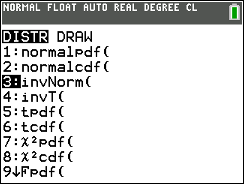 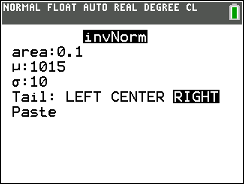 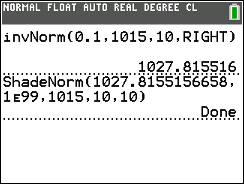 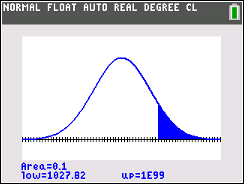 Antwoord: 1027,8 gram
de normale verdeling
Stel dat het mogelijk is om de afstelling van het vulapparaat (d.w.z. de gemiddelde hoeveelheid µ) te veranderen zonder dat de standaarddeviatie verandert. Hoe moet het gemiddelde gekozen worden opdat slecht 1% van de pakken suiker een massa heeft beneden de 1 kg?
Bepaal µ’ zodat P(X < 1000 ) = 1 %
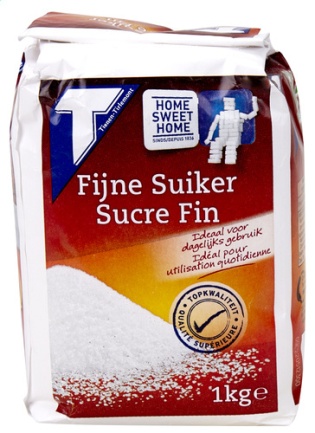 de normale verdeling
Stel dat het mogelijk is om de afstelling van het vulapparaat (d.w.z. de gemiddelde hoeveelheid µ) te veranderen zonder dat de standaarddeviatie verandert. Hoe moet het gemiddelde gekozen worden opdat slecht 1% van de pakken suiker een massa heeft beneden de 1 kg?
Bepaal µ’ zodat P(X < 1000 ) = 1 %
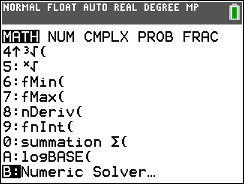 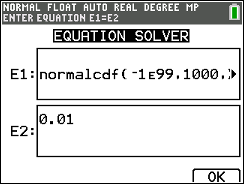 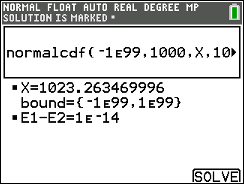 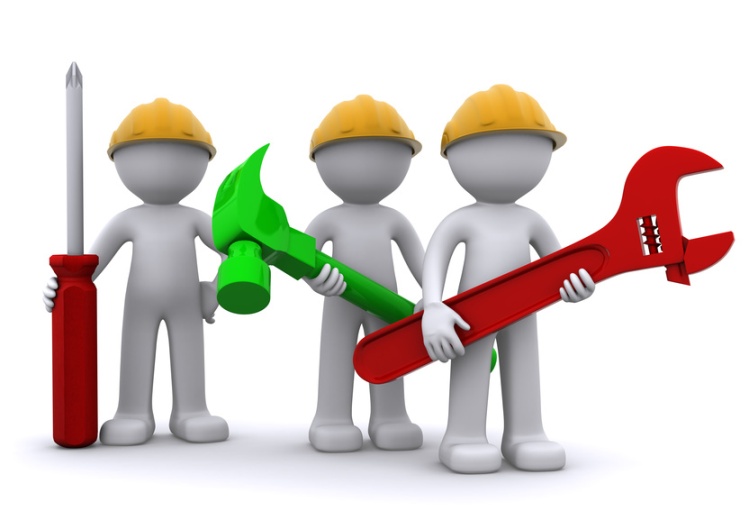 hyper-
geometrische
n groot
binomiale
n groot
p klein
poisson
n groot
continuïteitscorrectie
n groot
normale
de t-verdeling
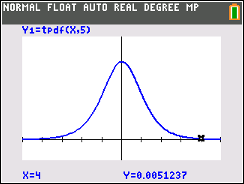 a gegeven  b = tcdf( -1 E 99 , a , n)

b gegeven  a = invT(b , n)
de chi-kwadraatverdeling
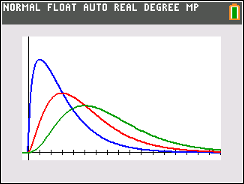 b = X2cdf( -1 E 99 , a , n )
de F-verdeling
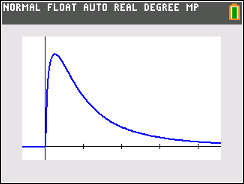 b = Fcdf( -1 E 99 , a , m , n )
de exponentiële verdeling
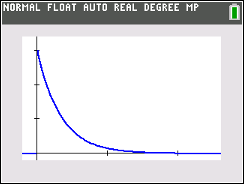 Genereren van steekproeven & kanssimulaties
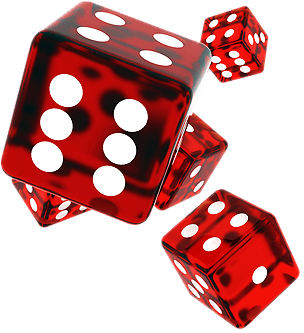 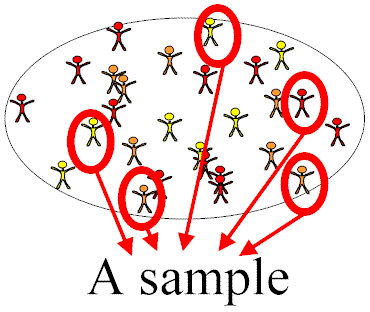 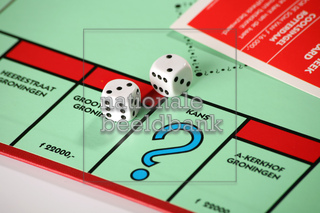 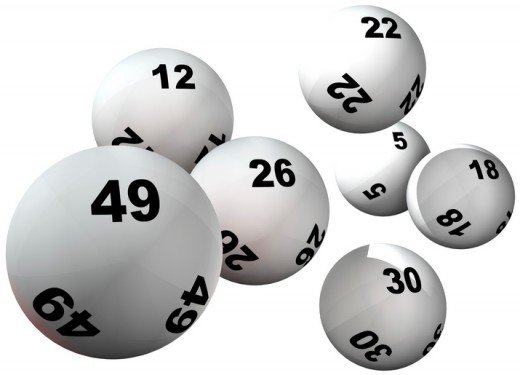 genereren v/e steekproef uit een normale verdeling
Genereer met je TI-84 een steekproef van 60 waarnemingen uit een normaal verdeelde populatie X ~ N(µ = 80,  = 7).

 Bereken vervolgens het gemiddelde en de standaardafwijking van deze steekproef.

 Ga via een normal probability plot na dat deze gegevens een steekproef zijn uit een normaal verdeelde populatie.

 Hoeveel % van de gegevens hebben theoretisch een waarde groter dan 87?

 Hoeveel % van de gegevens hebben op basis van de getrokken steekproef een waarde groter dan 87?
genereren v/e steekproef uit een normale verdeling
Een steekproef van 60 waarnemingen genereren met de TI-84 uit een normaal verdeelde populatie X ~N(µ = 80,  = 7).
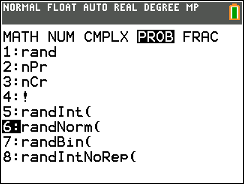 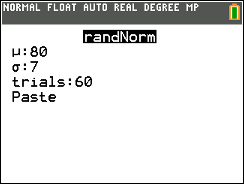 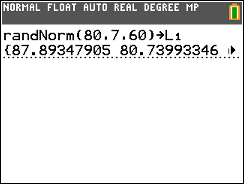 MATH  PROB  6:randNorm( 80, 7 , 60 )  STO>  2nd  [L1]  Enter
genereren v/e steekproef uit een normale verdeling
Bereken vervolgens het gemiddelde en de standaardafwijking van deze steekproef.
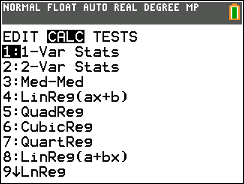 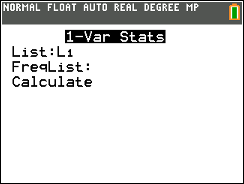 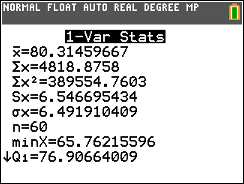 STAT  CALC  1:1-Var Stats
genereren v/e steekproef uit een normale verdeling
Ga via een normal probability plot na dat deze gegevens een steekproef zijn uit een normaal verdeelde populatie.
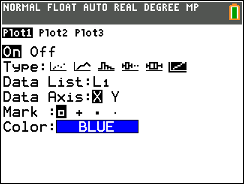 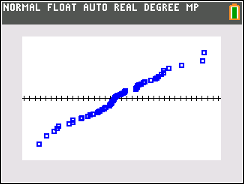 2nd  [StatPlot]  … 
selecteer zesde grafiek type …
ZOOM  9:ZoomStat
genereren v/e steekproef uit een normale verdeling
Hoeveel % van de gegevens hebben theoretisch een waarde groter dan 87?
Hoeveel % van de gegevens hebben op basis van de getrokken steekproef een waarde groter dan 87?
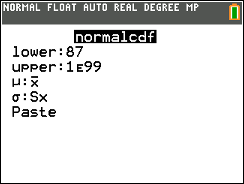 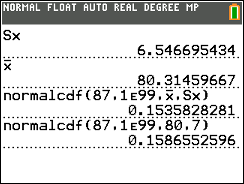 theoretisch : 15,87 %
steekproef : 15,36 %
genereren v/e steekproef uit een binomiale verdeling
Genereer met je TI-84 een steekproef van 80 waarnemingen uit een binomiaal verdeelde populatie X ~Bi(n = 7, p = 0,4).

 Bereken vervolgens het gemiddelde en de standaardafwijking van deze steekproef.

 Hoeveel % van de gegevens hebben theoretisch een waarde kleiner of gelijk aan 2?

 Hoeveel % van de gegevens hebben op basis van de getrokken steekproef een waarde kleiner of gelijk aan 2?
genereren v/e steekproef uit een binomiale verdeling
Een steekproef van 80 waarnemingen genereren met de TI-84 uit een binomiaal verdeelde populatie X ~Bi(n = 7, p = 0.4).
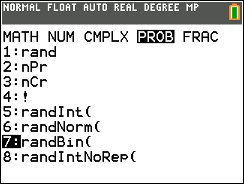 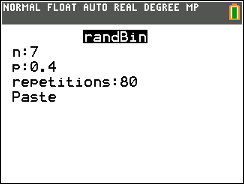 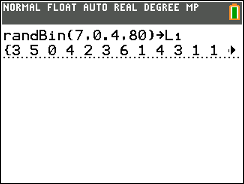 MATH  PROB  7:randBin( 7, 0.4 , 80 )  STO>  2nd  [L1]  Enter
genereren v/e steekproef uit een binomiale verdeling
Bereken vervolgens het gemiddelde en de standaardafwijking van deze steekproef.
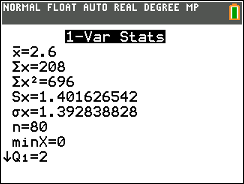 STAT  CALC  1:1-Var Stats
Theoretisch :
genereren v/e steekproef uit een binomiale verdeling
Hoeveel % van de gegevens hebben theoretisch een waarde kleiner of gelijk aan 2?
Hoeveel % van de gegevens hebben op basis van de getrokken steekproef een waarde kleiner of gelijk aan 2?
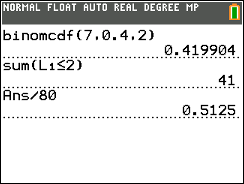 theoretisch : 42,0 %
steekproef : 51,3 %
kruis of munt
We willen een muntstuk 500 keer opgooien en tellen hoeveel keer we kruis hebben. We gebruiken de volgende code: kruis = 1 en munt = 0.
 
Als je nu wilt tellen hoeveel keer kruis gegooid wordt, moet je alleen maar de som van alle door de rekenmachine gegenereerde getallen maken.
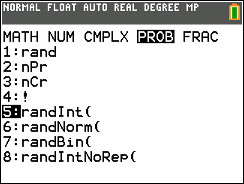 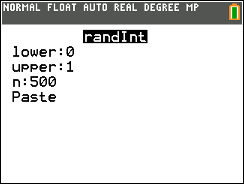 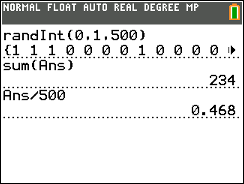 Math PROB 5: randInt(0,1,500) Enter
 
2nd [List] Math 5: sum( 2nd [Ans] ) Enter
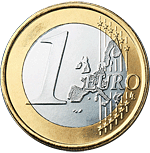 gooien met één dobbelsteen
We kunnen de rekenmachine laten tellen hoeveel zessen er gegooid worden met een dobbelsteen (600 worpen). Je kan de resultaten van de simulatie opslaan in een lijst 1.
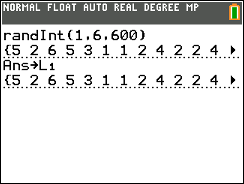 Math PROB 5: randInt(1,6,600)
 
Sto> 2nd L1 Enter
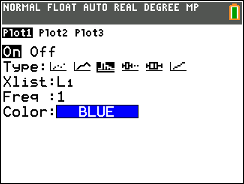 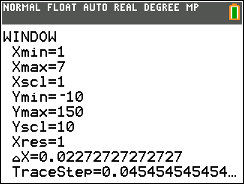 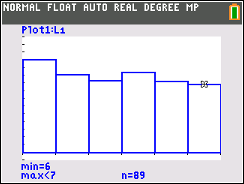 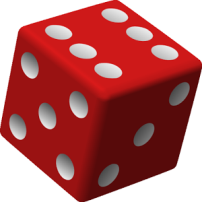 gooien met twee dobbelstenen
Een gokker wil de kans kennen dat de som van de ogen van twee geworpen dobbelstenen groter dan of gelijk aan 10 is, door het experiment “gooien van twee dobbelstenen” 400 maal te herhalen.
 
Het aantal ogen op de eerste dobbelsteen slaan we op als lijst L1, het aantal ogen op de tweede dobbelsteen als lijst L2. Als we nu beide lijsten optellen, dan krijgen we een lijst L3 die bij elke worp de som van het aantal ogen geeft van beide dobbelstenen.
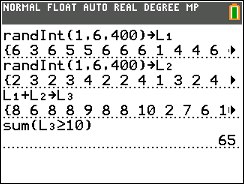 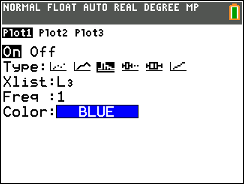 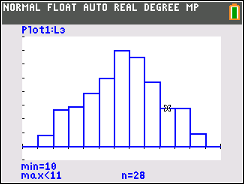 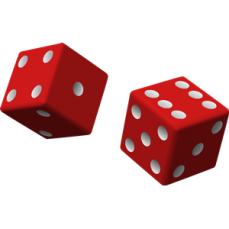 lottogetallen genereren
Met de instructie randIntNoRep kan je aselect een aantal getallen zonder herhaling trekken uit een reeks gehele getallen.
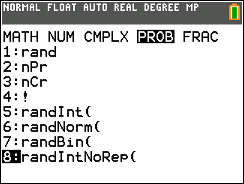 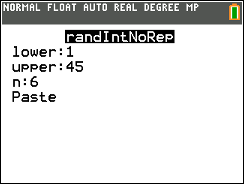 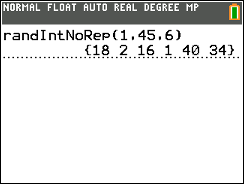 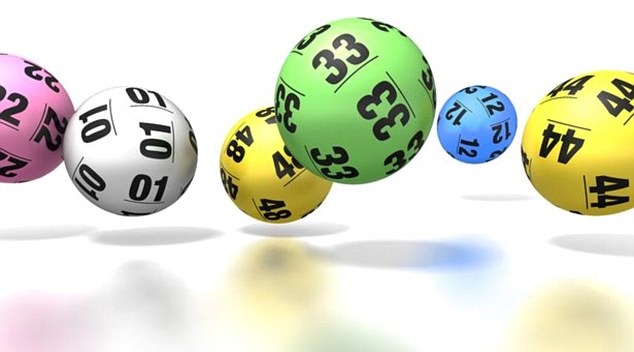 knikkers trekken uit een zak
Activeer via APPS de applicatie “Prob Sim” waarmee je kansexperimenten kan simuleren. Kies hier de optie 3:Pick Marbles. Via “SET” (F3) kan je nu de instellingen aanpassen.
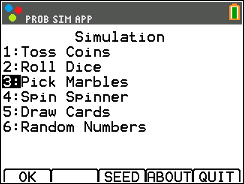 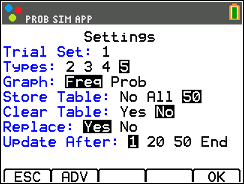 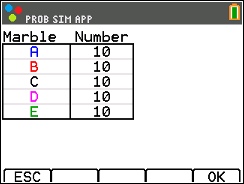 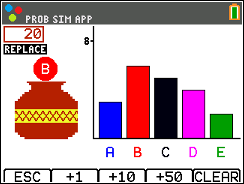 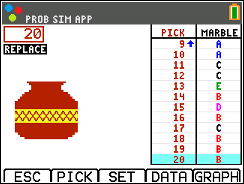 de kans op minstens eenmaal succes bij n pogingen
Berekenen de kans op minstens eenmaal twee zessen als je n keer met twee dobbelstenen gooit.
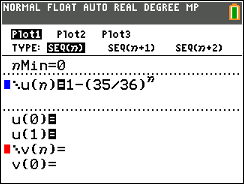 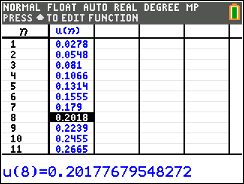 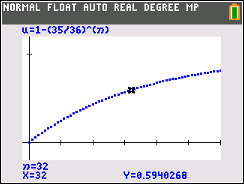 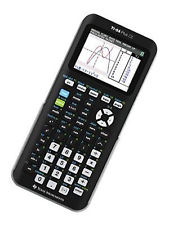 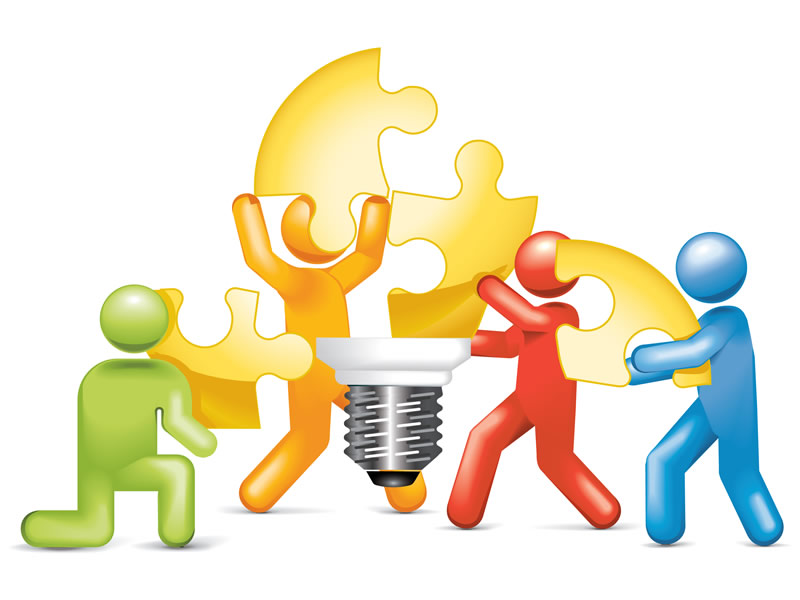 Betrouwbaarheidsintervallen
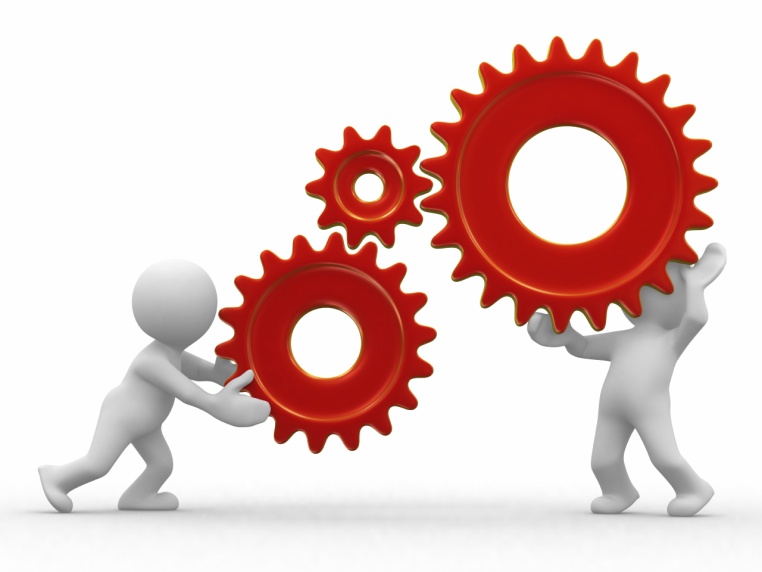 betrouwbaarheidsintervallen voor µ met bekende σ
Een machine vult pakjes koffie. De inhoud van de pakjes zijn normaal verdeeld met standaardafwijking  = 16 gram. De kwaliteitscontroleur neemt een steekproef van 1000 pakjes en zet deze op een weegschaal. Deze hebben een totale massa van 509,5 kg. 
Geef een 99% betrouwbaarheidsinterval voor de gemiddelde massa van één pakje koffie.
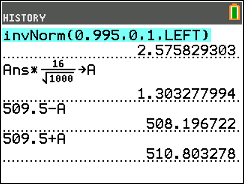 formule:
antwoord: [508,2 gram ; 510,8 gram]
betrouwbaarheidsintervallen voor µ met bekende σ
Een machine vult pakjes koffie. De inhoud van de pakjes zijn normaal verdeeld met standaardafwijking  = 16 gram. De kwaliteitscontroleur neemt een steekproef van 1000 pakjes en zet deze op een weegschaal. Deze hebben een totale massa van 509,5 kg. 
Geef een 99% betrouwbaarheidsinterval voor de gemiddelde massa van één pakje koffie.
Stat – Tests – 7:ZInterval
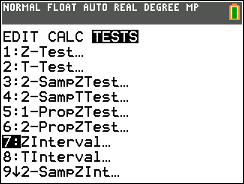 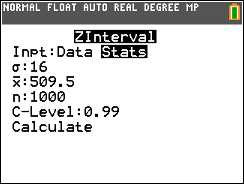 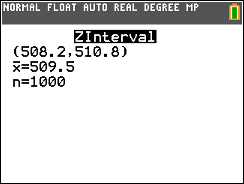 betrouwbaarheidsintervallen voor µ met onbekende σ
De breukspanning van katoendraden (d.w.z. het gewicht waarbij de draad breekt) is normaal verdeeld. Een reeks van 14 metingen geeft een gemiddelde breukspanning van 6,74 kg en een standaardafwijking van 1,12 kg. Bepaal een 95% betrouwbaarheidsinterval voor de gemiddelde breukspanning van de hele populatie katoendraden.
formule:
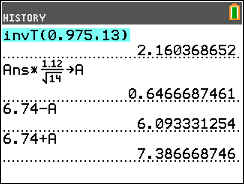 antwoord: [6,09 kg ; 7,39 kg]
betrouwbaarheidsintervallen voor µ met onbekende σ
De breukspanning van katoendraden (d.w.z. het gewicht waarbij de draad breekt) is normaal verdeeld. Een reeks van 14 metingen geeft een gemiddelde breukspanning van 6,74 kg en een standaardafwijking van 1,12 kg. Bepaal een 95% betrouwbaarheidsinterval voor de gemiddelde breukspanning van de hele populatie katoendraden.
Stat – Tests – 8:TInterval
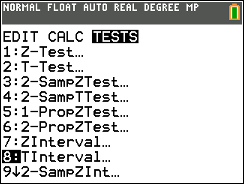 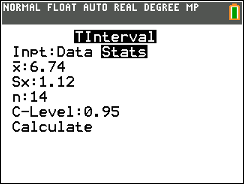 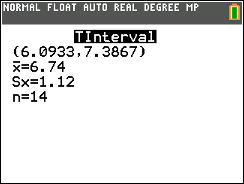 betrouwbaarheidsintervallen voor µ met onbekende σ
De dikte van een reeks houten platen is normaal verdeeld. Hieronder staat een reeks van 16 metingen (in mm). Bepaal een 98% betrouwbaarheidsinterval voor de gemiddelde dikte van deze reeks houten platen.
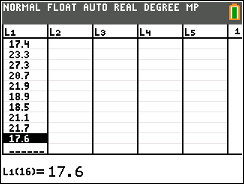 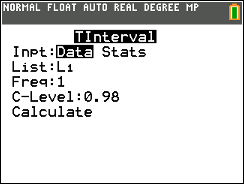 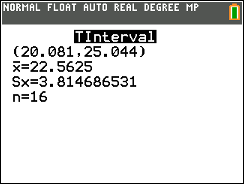 betrouwbaarheidsintervallen voor p
Bij een controle van een steekproef van 400 lampen vond men er 45 slechte. Vind op grond hiervan een 95% betrouwbaarheidsinterval voor het percentage (= de proportie) slechte lampen in de hele populatie.
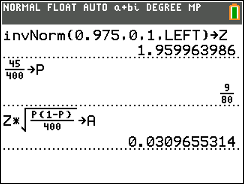 formule:
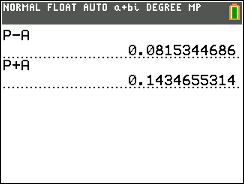 antwoord: [8,2 % ; 14,3 %]
betrouwbaarheidsintervallen voor p
Bij een controle van een steekproef van 400 lampen vond men er 45 slechte. Vind op grond hiervan een 95% betrouwbaarheidsinterval voor het percentage (= de proportie) slechte lampen in de hele populatie.
Stat – Tests – A:1-PropZInt
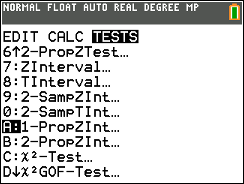 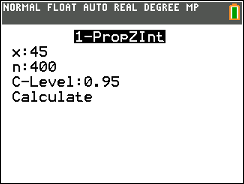 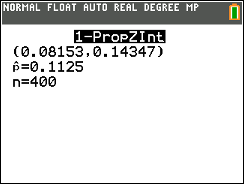 Toetsen van hypothesen
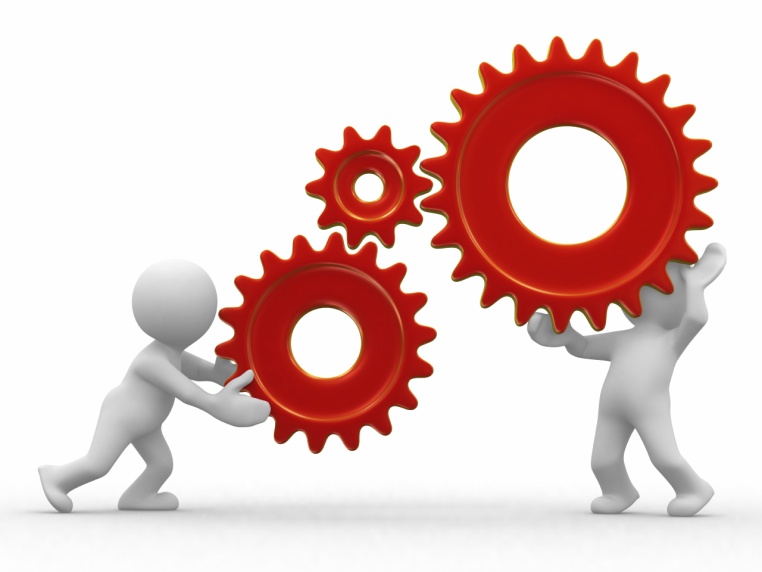 toetsen van hypothesen voor µ met bekende σ
In een fabriek worden assen vervaardigd waarbij de gemiddelde diameter ingesteld wordt op 7,6 mm. De diameters van de geproduceerde assen zijn normaal verdeeld met standaardafwijking 0,4 mm. Ter controle neemt men een steekproef van 50 assen en men vindt als gemiddelde een waarde van 7,4 mm. Indien de diameters te veel afwijken, wordt het productieproces stopgezet.
Ga na, met  = 1%, of het productieproces wordt stopgezet.
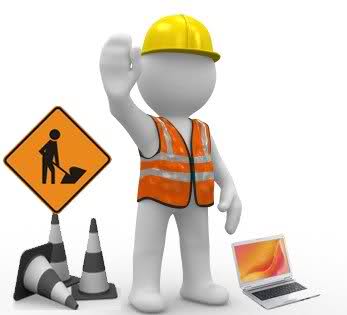 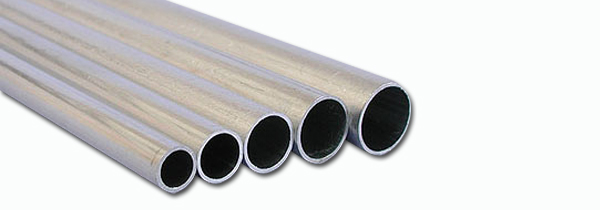 toetsen van hypothesen voor µ met bekende σ
(1) gegeven
instelling machines :
 
controle van 50 assen :
(2) formuleren van de hypothesen
H0 : µ = 7,6
 
H1 : µ ≠ 7,6
 
Dit is een tweezijdige toets van het gemiddelde
toetsen van hypothesen voor µ met bekende σ
(3) fouten
α = P(H0 verwerpen | H0 waar)

	fout van de eerste soort,
	significantieniveau (α = 1%)

β = P(H0 aanvaarden | H1 waar)

	fout van de tweede soort,
	doorlatingsfout
toetsen van hypothesen voor µ met bekende σ
(4) toetsingsgrootheid
toetsen van hypothesen voor µ met bekende σ
(5) methode 1 : kritieke grenzen
bepalen van de grenswaarde van het aanvaardingsgebied bij  = 1%
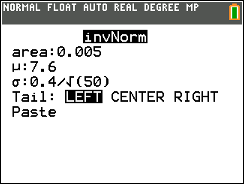 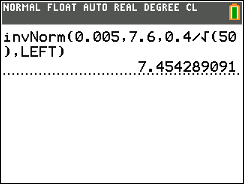 antwoord: 7,4 < 7,454 ; H0 wordt verworpen, 
het productieproces wordt stopgezet.
toetsen van hypothesen voor µ met bekende σ
(6) methode 2 : p-waarde
Verwerp H0 indien p-waarde < α (tweezijdig) 
 
Stat – Tests – 1: Z-Test
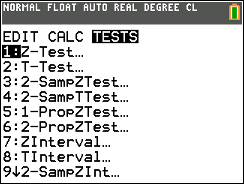 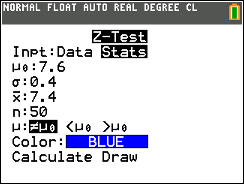 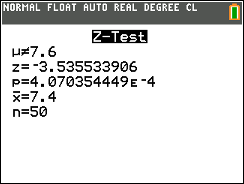 antwoord: p-waarde = 0,0004 < 0,010 H0 wordt verworpen
toetsen van hypothesen voor µ met bekende σ
(7) methode 3 : betrouwbaarheidsinterval
Stat – Tests – 7: ZInterval
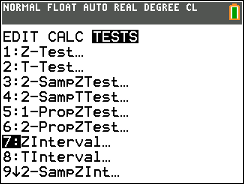 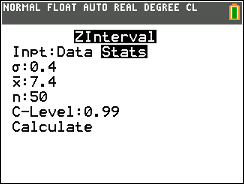 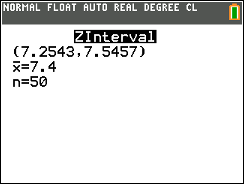 antwoord: 7,6 ligt niet in het interval  [7,25 ; 7,55] dus H0 verwerpen
toetsen van hypothesen voor µ met onbekende σ
De inhoud van potjes speculaaspasta is normaal verdeeld. De machine die deze potjes vult is zodanig ingesteld dat de gemiddelde inhoud 376 gram zou moeten bedragen. De kwaliteitsmanager haalde deze namiddag 18 potjes van de lopende band en woog deze na. De resultaten (in gram) staan in volgende tabel:
Is de bewering dat deze potjes speculaaspasta gemiddeld 376 gram bevatten correct op het 10% significantieniveau? (toets tweezijdig)
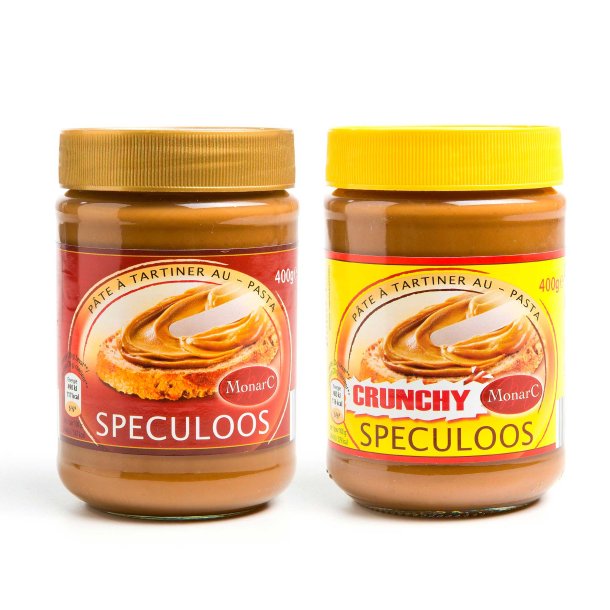 toetsen van hypothesen voor µ met onbekende σ
(1) formuleren van de hypothesen
H0 : µ = 376
 
H1 : µ ≠ 376
 
Dit is een tweezijdige toets van het gemiddelde
(2) toetsingsgrootheid
toetsen van hypothesen voor µ met onbekende σ
(3) methode 1 : kritieke grenzen
bepalen van het gemiddelde en de standaardafwijking van de steekproef:
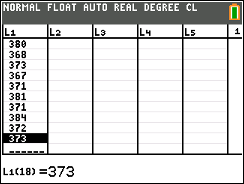 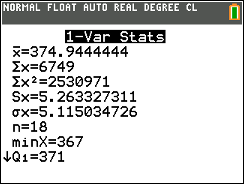 toetsen van hypothesen voor µ met onbekende σ
(3) methode 1 : kritieke grenzen
bepalen van de kritieke grenzen bij α = 10%
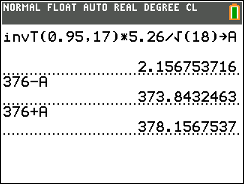 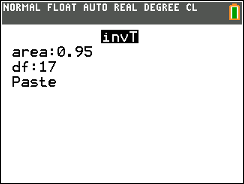 antwoord: 373,84 < 374,9 < 378,16 
de nulhypothese wordt niet verworpen
toetsen van hypothesen voor µ met onbekende σ
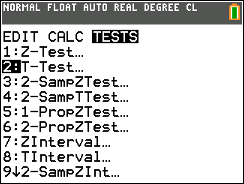 (4) methode 2 : p-waarde
Verwerp H0 indien p-waarde < α 
 
Stat – Tests – 2: T-Test
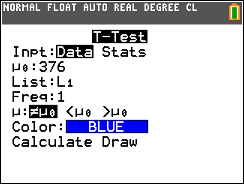 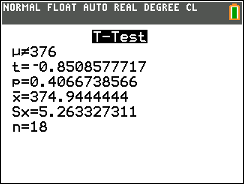 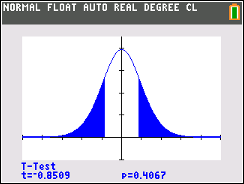 antwoord: p-waarde = 0,4067 > 0,1. 
H0 niet verwerpen
toetsen van hypothesen voor µ met onbekende σ
(5) methode 3 : betrouwbaarheidsinterval
Stat – Tests – 8: TInterval
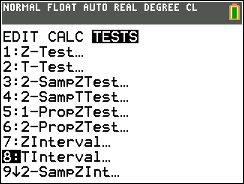 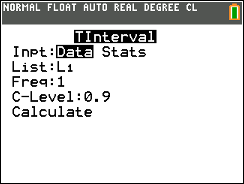 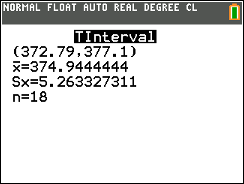 antwoord: 376 ligt in het interval 
 [372,8 ; 377,1] dus H0 niet verwerpen
toetsen van hypothesen voor p
Een muntstuk wordt 160 keer geworpen en we verkrijgen 101 keer munt. Is dit normaal? Toets tweezijdig. ( = 5%).
(1) formuleren van de hypothesen
H0 : p = 0,5
 
H1 : p ≠ 0,5
 
Dit is een tweezijdige toets van fracties
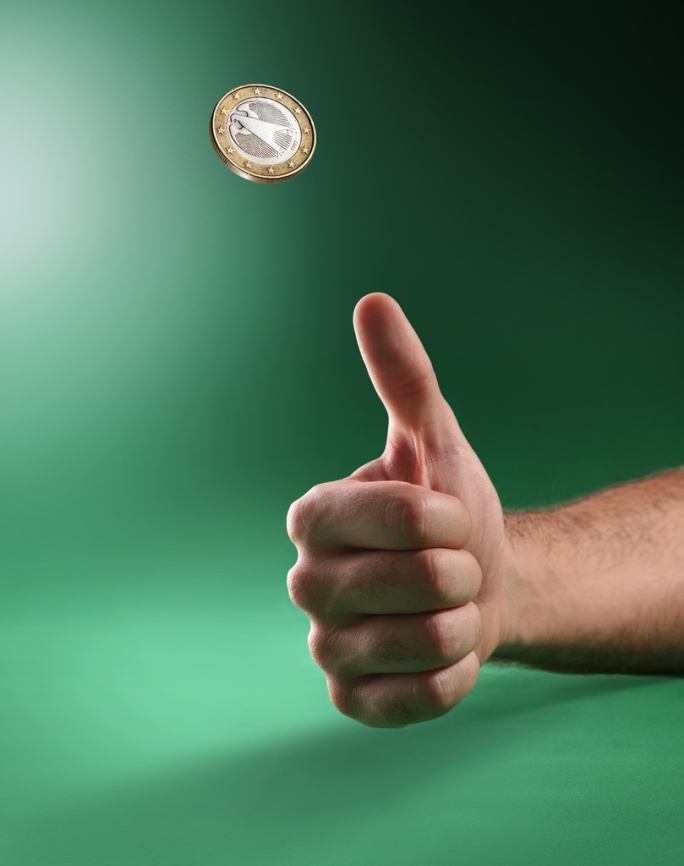 (2) toetsingsgrootheid
X = aantal keren munt in de steekproef
 
X ~ B(n = 160 , p = 0,5)
toetsen van hypothesen voor p
(3) methode 1 : kritieke grenzen
toetsen van hypothesen voor p
(3b) methode 1 : kritieke grenzen
bepalen van de grenswaarden van het aanvaardingsgebied 
bij  = 5%
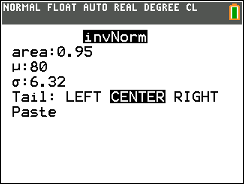 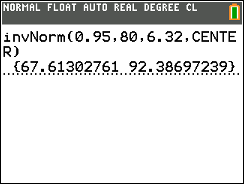 antwoord: 101 > 92,4 
de nulhypothese wordt verworpen
toetsen van hypothesen voor p
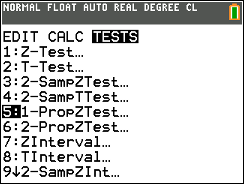 (4) methode 2 : p-waarde
Verwerp H0 indien p-waarde < α 
 
Stat – Tests – 5: 1-PropZTest
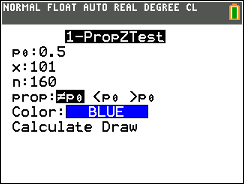 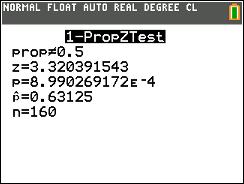 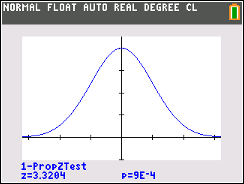 antwoord: p-waarde = 0,0009 <  0,05. 
H0 wordt verworpen
toetsen van hypothesen voor p
(5) methode 3 : betrouwbaarheidsinterval
Stat – Tests – A: 1-PropZInt
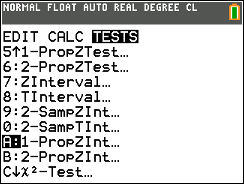 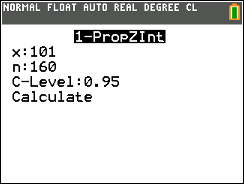 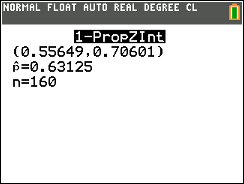 antwoord: 0,5 ligt niet in het interval 
 [0,56 ; 0,71] dus H0 verwerpen
toetsen van hypothesen voor twee µ met bekende σ’s
Dozen speculaasijs worden automatisch gevuld door twee machines. 
Om de gemiddelde inhoud te meten wordt van beide een steekproef genomen en leverde volgende resultaten.
Mogen we op basis van deze gegevens besluiten dat beide machines niet dezelfde gemiddelde inhoud leveren? (betrouwbaarheidsniveau 95%).
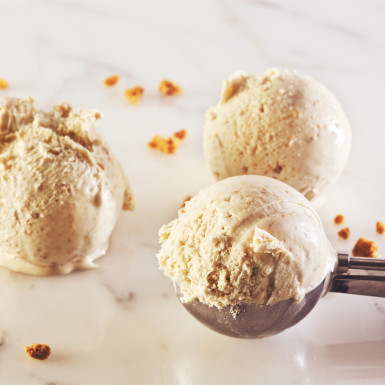 toetsen van hypothesen voor twee µ met bekende σ’s
(1) formuleren van de hypothesen
H0 : µA = µB
 
H1 : µA ≠ µB
(2) methode van de p-waarde
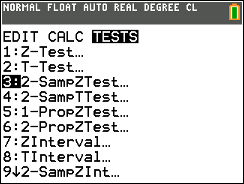 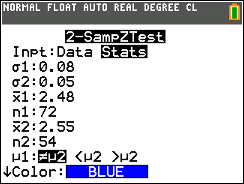 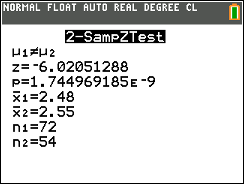 antwoord: p-waarde zeer klein (ongelijke varianties) dus H0 verwerpen of beide machines leveren inderdaad een andere gemiddelde inhoud.
toetsen van hypothesen voor twee µ met bekende σ’s
(3) methode van een betrouwbaarheidsinterval
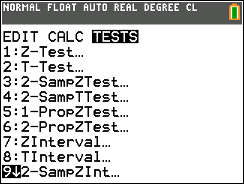 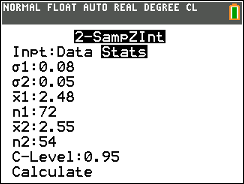 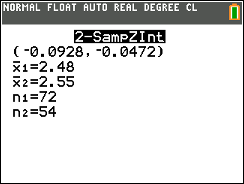 antwoord: b.i. [-0,093 ; -0,047] , omdat 0 niet tot dit interval behoort mag je besluiten dat µA ≠ µB .
toetsen van twee σ’s
In een bedrijf staan twee machines en men heeft de indruk dat machine 2 minder precies werkt dan machine 1. Om dit te onderzoeken neemt men uit de productie van machine 1 een staal van omvang 13 en men vindt s1² = 5,29, uit een staal van 10 exemplaren van machine 2 vond men s2² = 7,84. 
Vormt dit op een significantieniveau van 5% voldoende bewijs dat machine 2 minder precies werkt dan machine1? Je mag normaliteit veronderstellen.
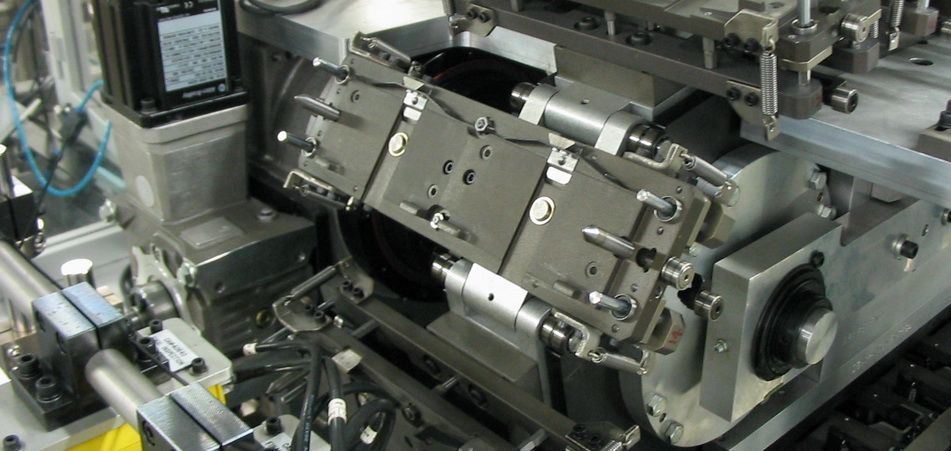 toetsen van twee σ’s
(1) formuleren van de hypothesen
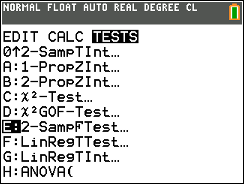 H0 : σ1 = σ2
 
H1 : σ1 < σ2
(2) methode van de p-waarde
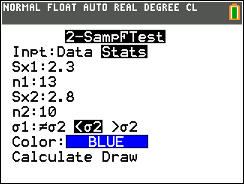 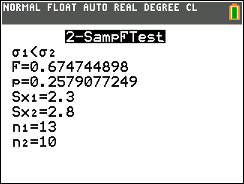 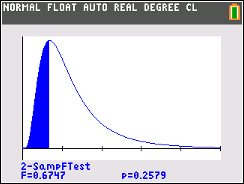 antwoord: p-waarde = 0,258 > 0,05 
we verwerpen H0 niet
toetsen voor twee µ met onbekende σ’s
Een bepaalde stadsschool beweert dat de leerlingen die zij aantrekt gemiddeld over een hoger IQ beschikken dan de leerlingen uit de andere stadsscholen uit de buurt.
Een onderzoeker wenst deze bewering na te gaan en meet via een onafhankelijke test het IQ van alle laatstejaarsstudenten uit deze school (A) en van een andere nabij gelegen school (B).
De resultaten zijn als volgt:
Mogen we op basis van deze gegevens besluiten dat de uitspraak van school A waar is? 
(Het IQ is een variabele die normaal verdeeld is).
(significantieniveau 5%).
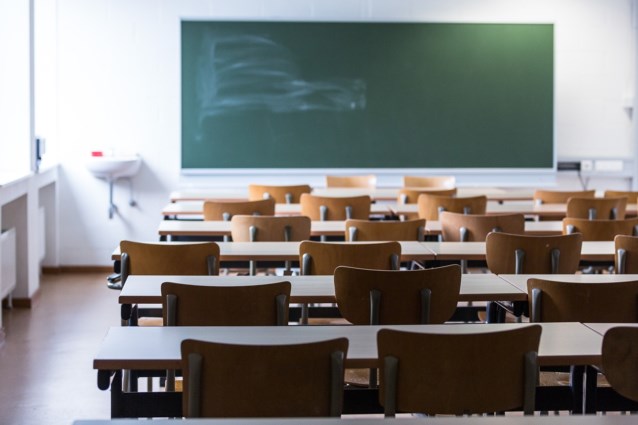 toetsen voor twee µ met onbekende σ’s
(1) formuleren van de hypothesen
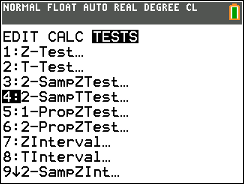 H0 : µA = µB
 
H1 : µA > µB
(2) methode van de p-waarde
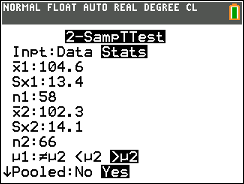 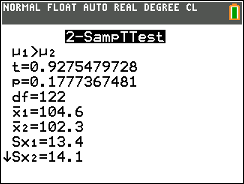 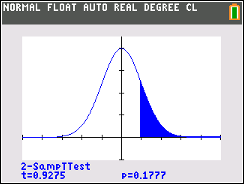 antwoord: p-waarde = 0,178 dus H0 wordt niet verworpen of de leerlingen van de ene school hebben geen significant hoger IQ dan de leerlingen van de andere school
toetsen voor twee µ met onbekende σ’s
(3) methode van een betrouwbaarheidsinterval
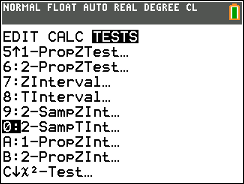 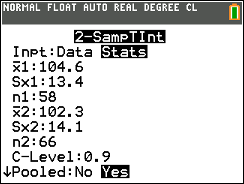 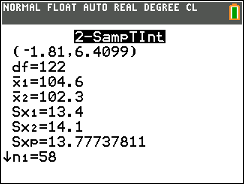 antwoord: b.i. (eenzijdig α = 5%  C-Level 0,90)
 [-1,8 ; 6,4] , omdat 0 > -1,8 mag je besluiten dat µA = µB .
toetsen voor twee populatieproporties
Bij enquêtes in Vlaanderen (1284 ondervraagden) en Nederland (923 ondervraagden) stelden we vast dat 948 Vlamingen en 607 Nederlanders regelmatig naar het Tv-nieuws kijken. 

 Mogen we hieruit besluiten dat Vlamingen meer naar het journaal kijken dan Nederlanders?
 Construeer een 95% b.i. voor pv  - pn.
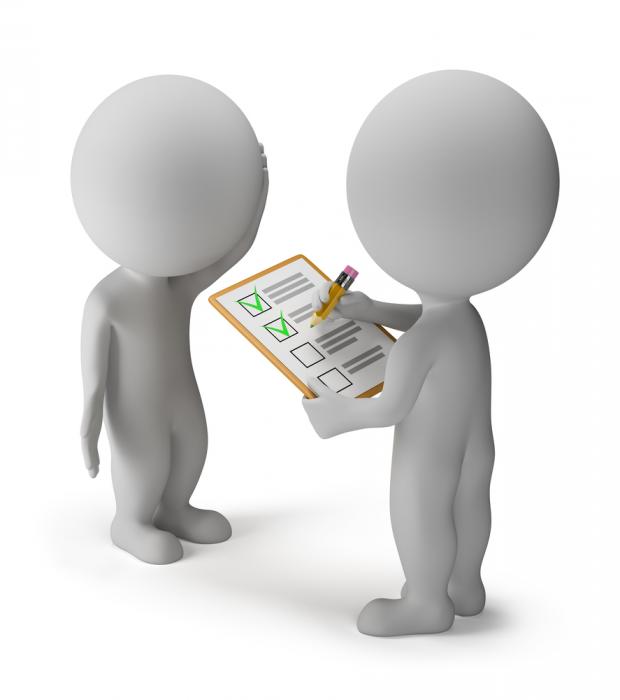 toetsen voor twee populatieproporties
(1) formuleren van de hypothesen
H0 : pv = pN
 
H1 : pV > pN
(2) methode van de p-waarde
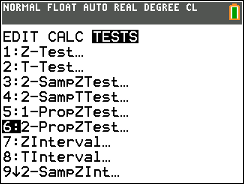 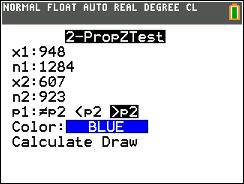 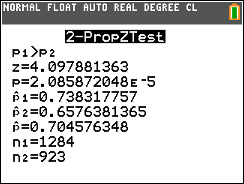 antwoord: p-waarde = 0,00002 < 0,025
dus H0 verwerpen, m.a.w. je mag besluiten dat Vlamingen meer naar het journaal kijken dan Nederlanders
toetsen voor twee populatieproporties
(3) methode van een betrouwbaarheidsinterval
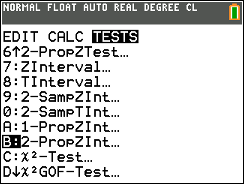 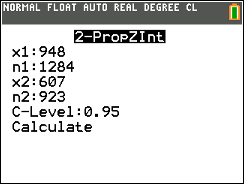 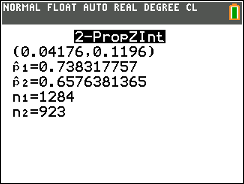 antwoord: b.i. [0,04 ; 0,12] , omdat 0 < 0,04 mag je besluiten dat pV > pN .
de X²-toets (aanpassingstoets)
Iemand krijgt een dobbelsteen in handen die er niet erg symmetrisch uitziet. Zou de dobbelsteen wel zuiver zijn? Hij gooit er 120 keer mee en verwacht elk van de ogenaantallen ongeveer 20 keer te gooien. De resultaten van de test vind je in volgende tabel:
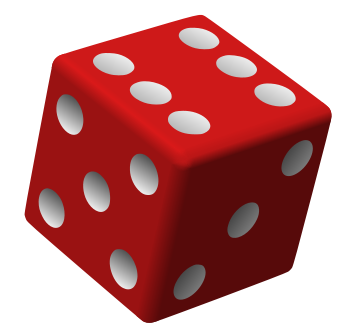 de X²-toets (aanpassingstoets)
(1) formuleren van de hypothesen
H0 : “de dobbelsteen is zuiver”
 
H1 : “de dobbelsteen is niet zuiver”
(2) uitvoeren van de test
Lijst 1 : de waargenomen aantallen
Lijst 2 : de te verwachte aantallen
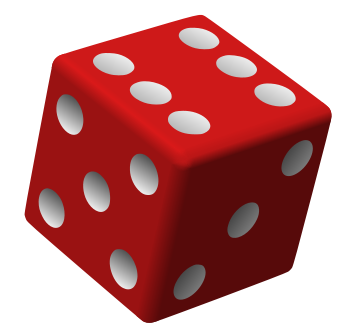 de X²-toets (aanpassingstoets)
(3) Stat Tests X² GOF-Test (GOF = Goodness-of-Fit)
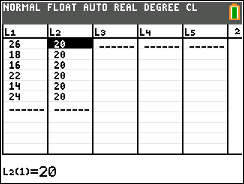 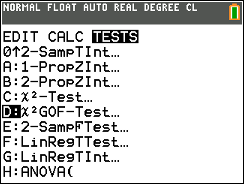 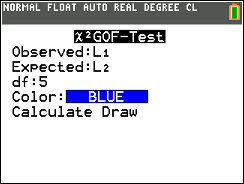 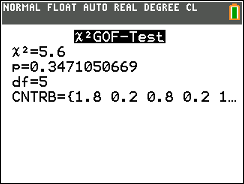 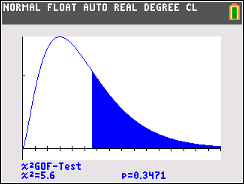 antwoord: p-waarde = 0,347 en dus voldoende groot. H0 wordt niet verworpen, we mogen veronderstellen dat de dobbelsteen zuiver is
de X²-toets (homogeniteitstoets)
We vragen ons af of bij de verkiezing van de volgende burgemeester in een zekere gemeente de leeftijd van de kiezers een invloed heeft op hun voorkeurskandidaat? Er worden 400 kiezers ondervraagd. Het resultaat van de enquête staat in volgende tabel:
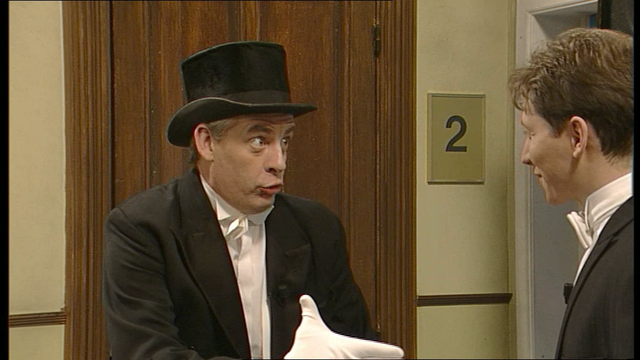 de X²-toets (homogeniteitstoets)
(1) formuleren van de hypothesen
H0 : “leeftijd en voorkeur zijn onafhankelijk”
 
H1 : “de voorkeur is afhankelijk van de leeftijd”
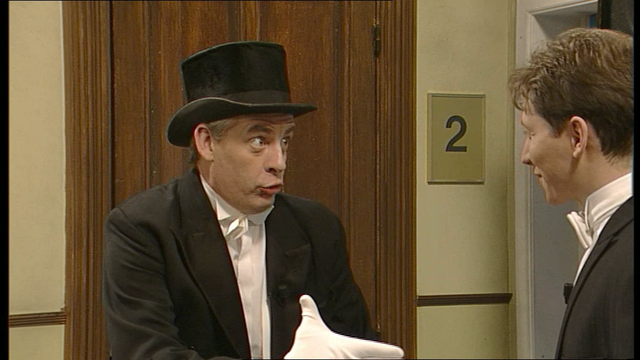 de X²-toets (homogeniteitstoets)
(2) uitvoeren van de test
Indien de keuze van de kandidaat onafhankelijk zou zijn van de leeftijd van de kiezer zou de theoretische verdeling er als volgt moeten uitzien:
Matrix A : de waargenomen aantallen
Matrix B : de te verwachte aantallen
de X²-toets (homogeniteitstoets)
(3) Stat Tests X² -Test
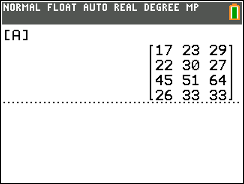 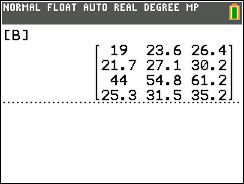 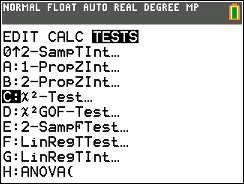 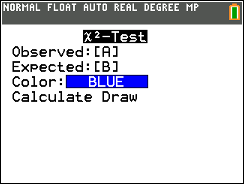 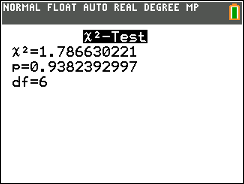 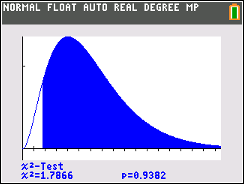 antwoord: p-waarde = 0,938 en dus voldoende groot. H0 wordt niet verworpen, we mogen veronderstellen dat de voorkeur niet afhangt van de leeftijd.
ANOVA (variantieanalyse)
In een stad zijn vier pizzeria’s. We onderzoeken of alle pizzeria’s op de middag (gemiddeld) evenveel pizza’s verkopen. Daarom tellen we het aantal verkochte pizza’s op de middag gedurende 6 opeenvolgende dagen.
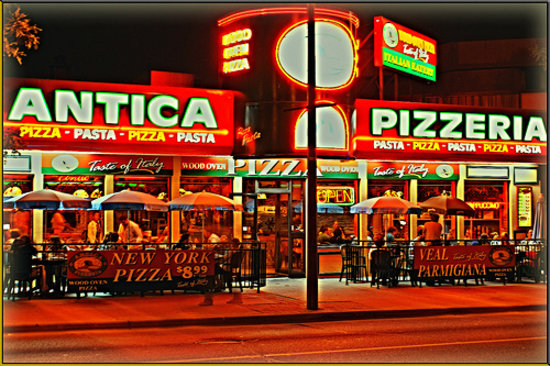 ANOVA (variantieanalyse)
(1) formuleren van de hypothesen
H0 : µ1 = µ2 = µ3 = µ4
 
H1 : ¬(µ1 = µ2 = µ3 = µ4)
(2) uitvoeren van de test
Lijst 1 : de aantallen van pizzeria DO
Lijst 2 : de aantallen van pizzeria RE
Lijst 3 : de aantallen van pizzeria SI
Lijst 4 : de aantallen van pizzeria LA
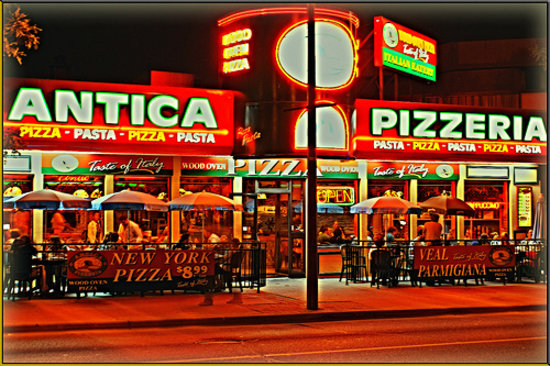 ANOVA (variantieanalyse)
(3) Stat Tests ANOVA
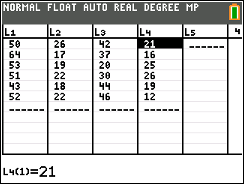 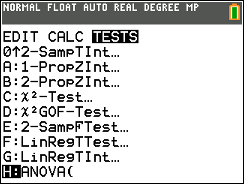 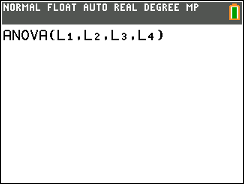 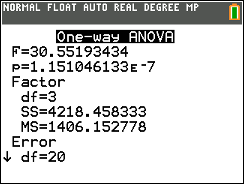 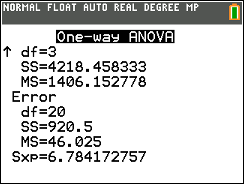 antwoord: zeer kleine p-waarde, H0 wordt verworpen, we veronderstellen dat de middagverkoop van pizza’s bij de verschillende pizzeria’s niet overal gemiddeld hetzelfde is.
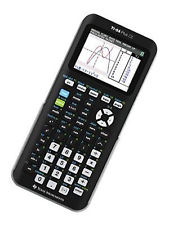 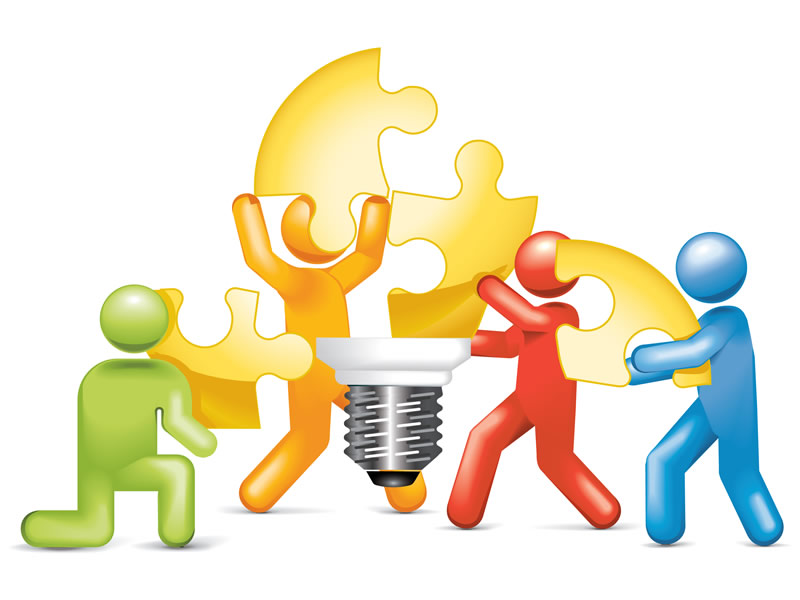 Regressie
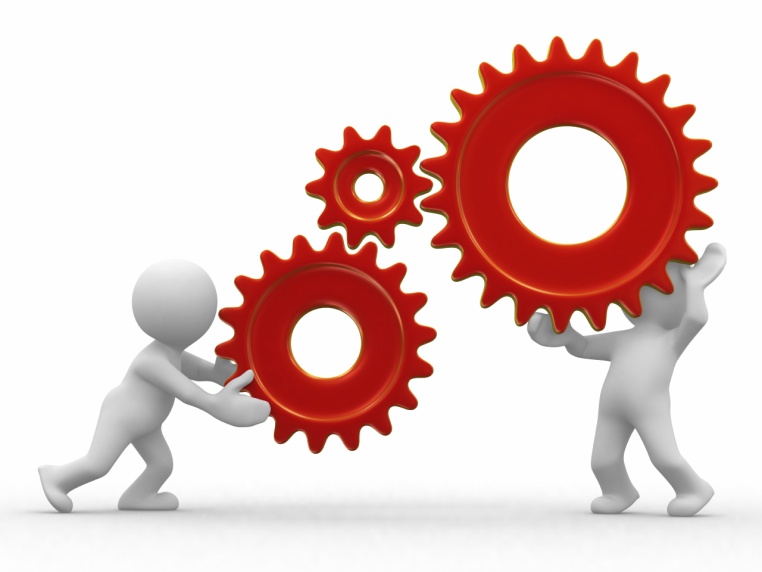 Lineaire regressie
Aan een aantal leerlingen is gevraagd hoeveel tijd (in uren) ze besteed hebben aan een groepswerk geschiedenis. Verder is voor deze leerlingen het aantal punten (op 100) vastgesteld dat ze voor dit groepswerk hebben gekregen. De resultaten waren als volgt:
Wat is het gemiddeld aantal uren dat men presteerde aan het  groepswerk? Wat was de gemiddelde score? 
 Bereken de lineaire regressie van Y op X.
 Wat zijn de te verwachten punten voor een groep die 12 uur   gespendeerd heeft aan het groepswerk?
 Bereken de covariantie en de correlatiecoëfficiënt.
Lineaire regressie
Plaats de onafhankelijke variabele X, in dit geval het aantal gepresteerde uren, in lijst L1 en de afhankelijke variabele Y, in dit geval het aantal behaalde punten, in lijst L2.
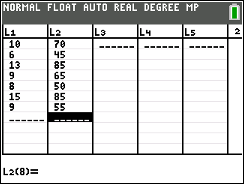 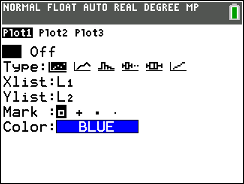 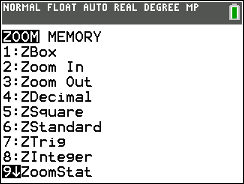 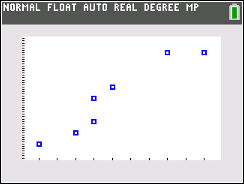 Lineaire regressie
Plaats de onafhankelijke variabele X, in dit geval het aantal gepresteerde uren, in lijst L1 en de afhankelijke variabele Y, in dit geval het aantal behaalde punten, in lijst L2.
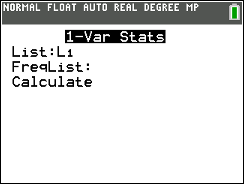 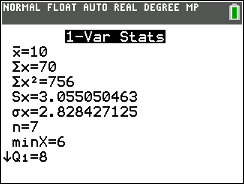 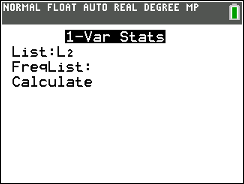 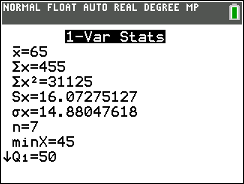 Lineaire regressie
STAT CALC 4:LinReg(ax + b)
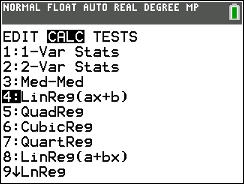 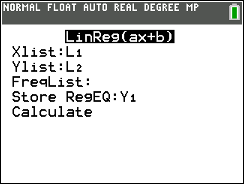 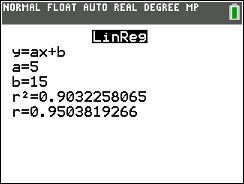 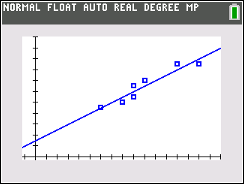 Lineaire regressie
STAT Tests LinRegTTest
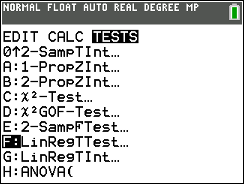 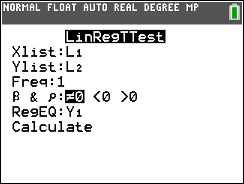 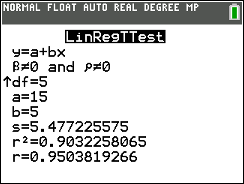 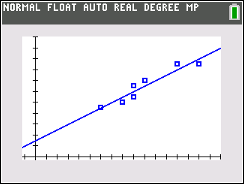 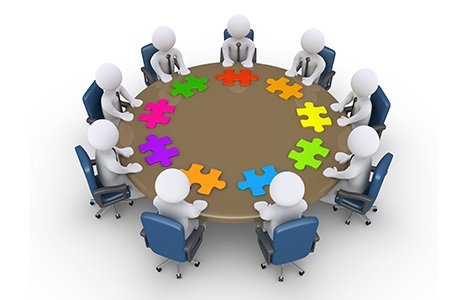 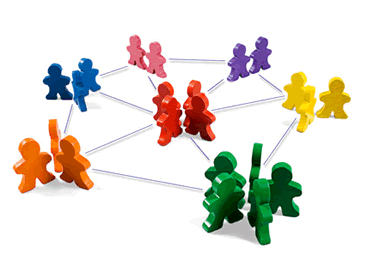 Philip Bogaert